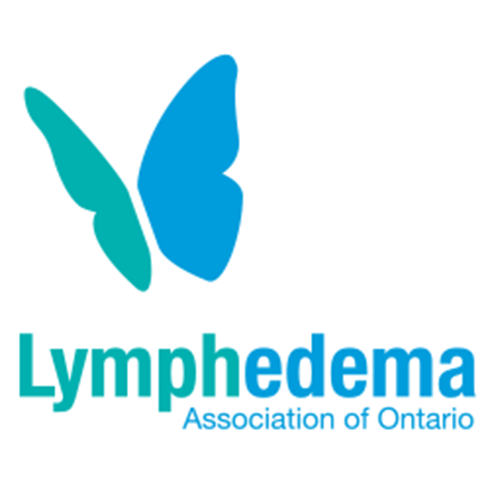 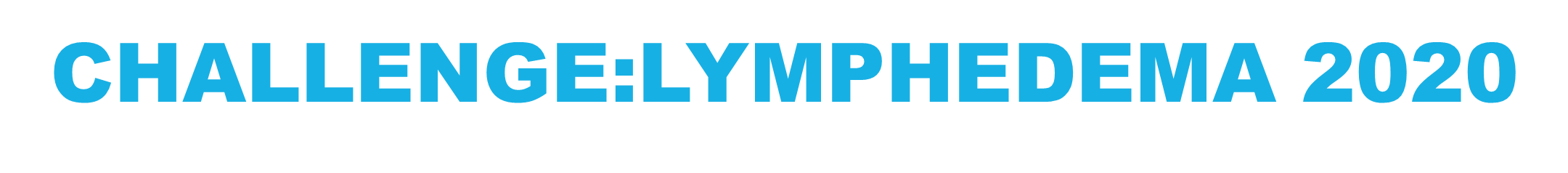 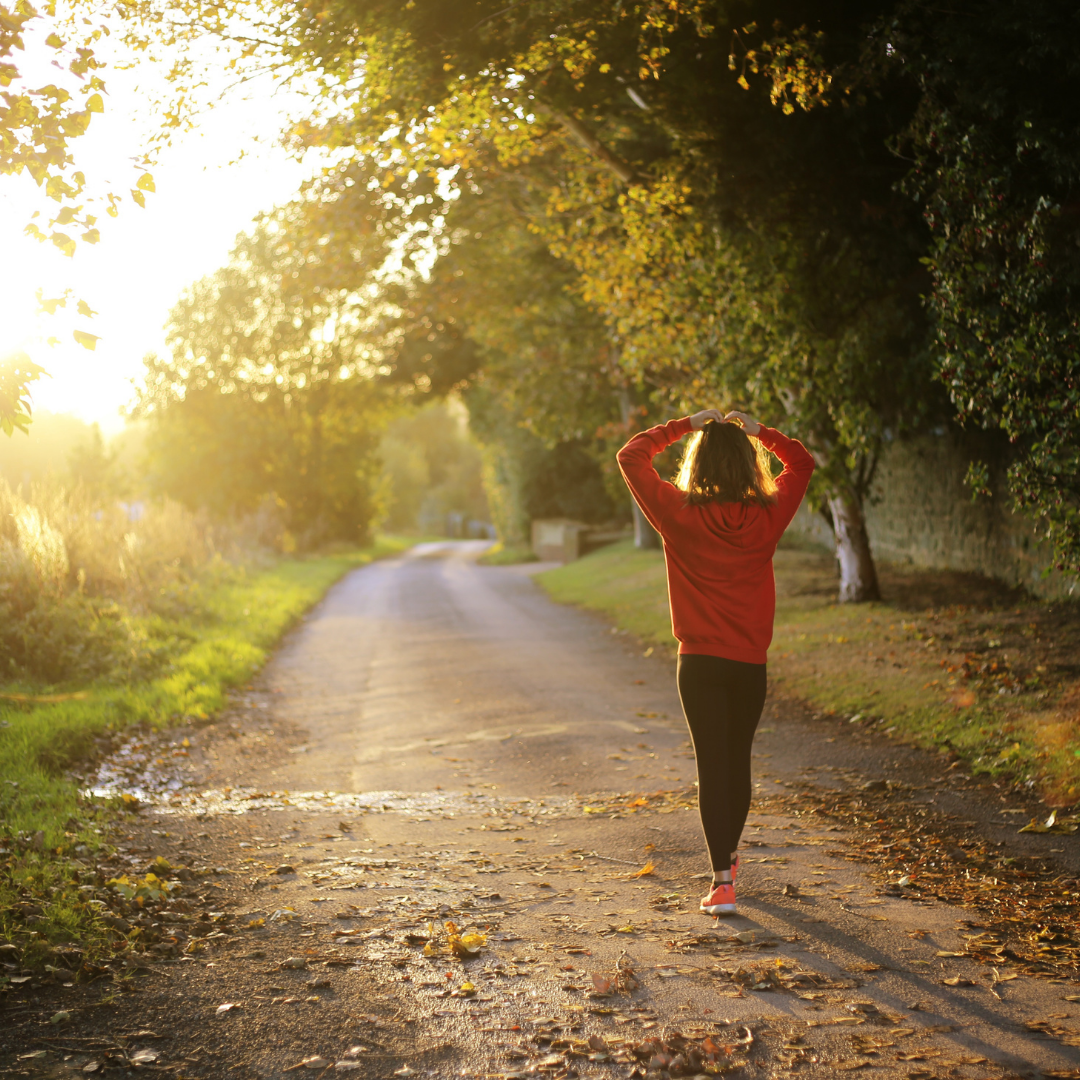 We started 
with 
just 
one 
step.
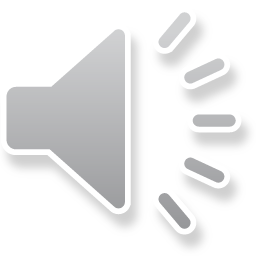 LYMPHEDEMA
ASSOCIATION 
OF ONTARIO

Participating
Members,Family
 & Friends
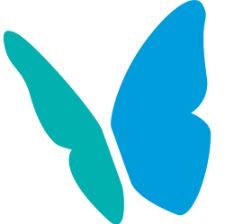 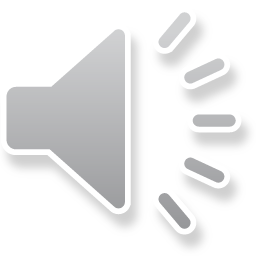 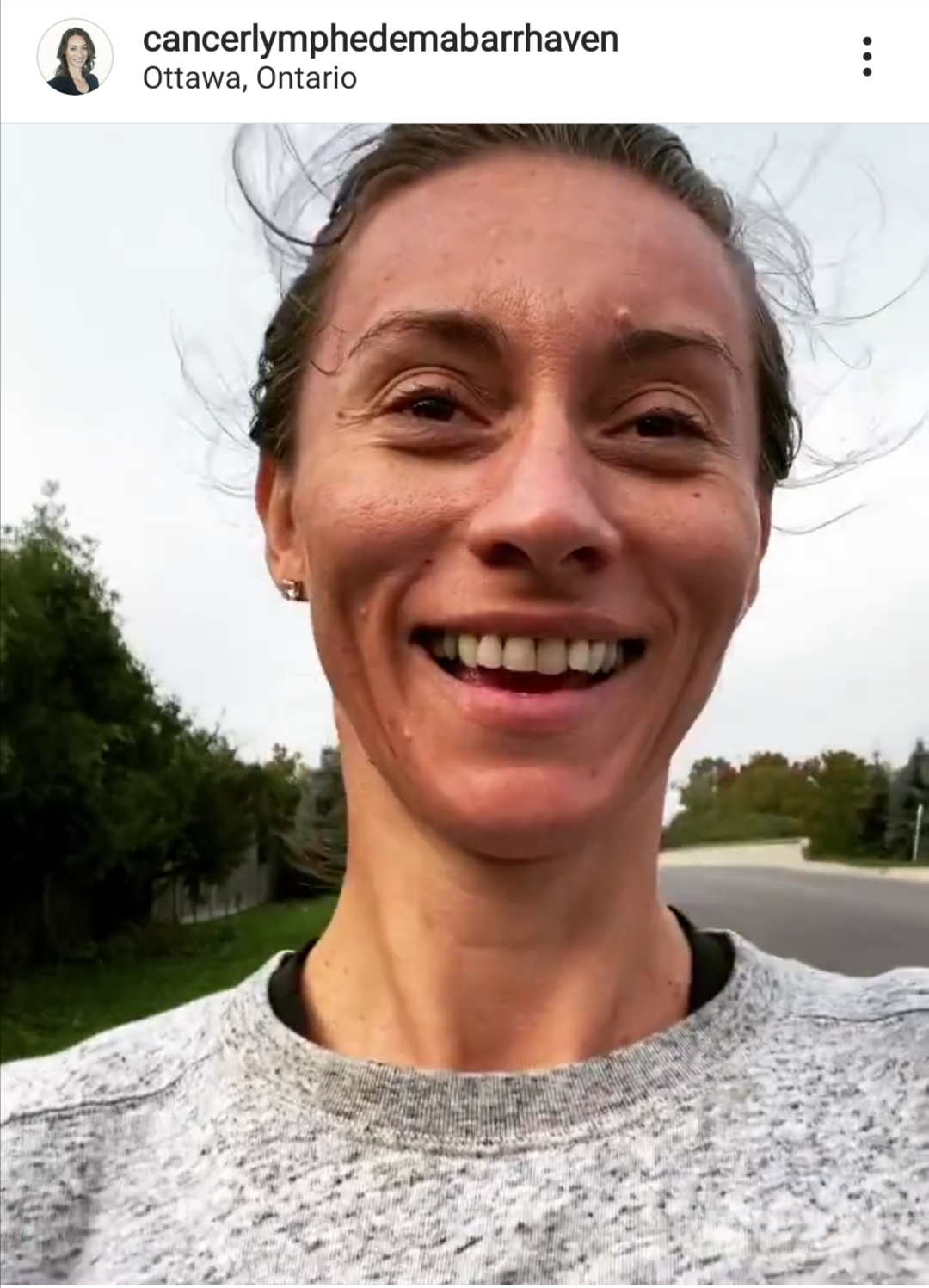 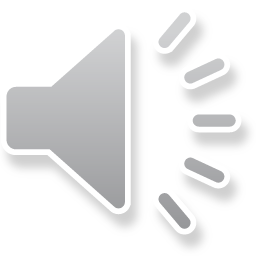 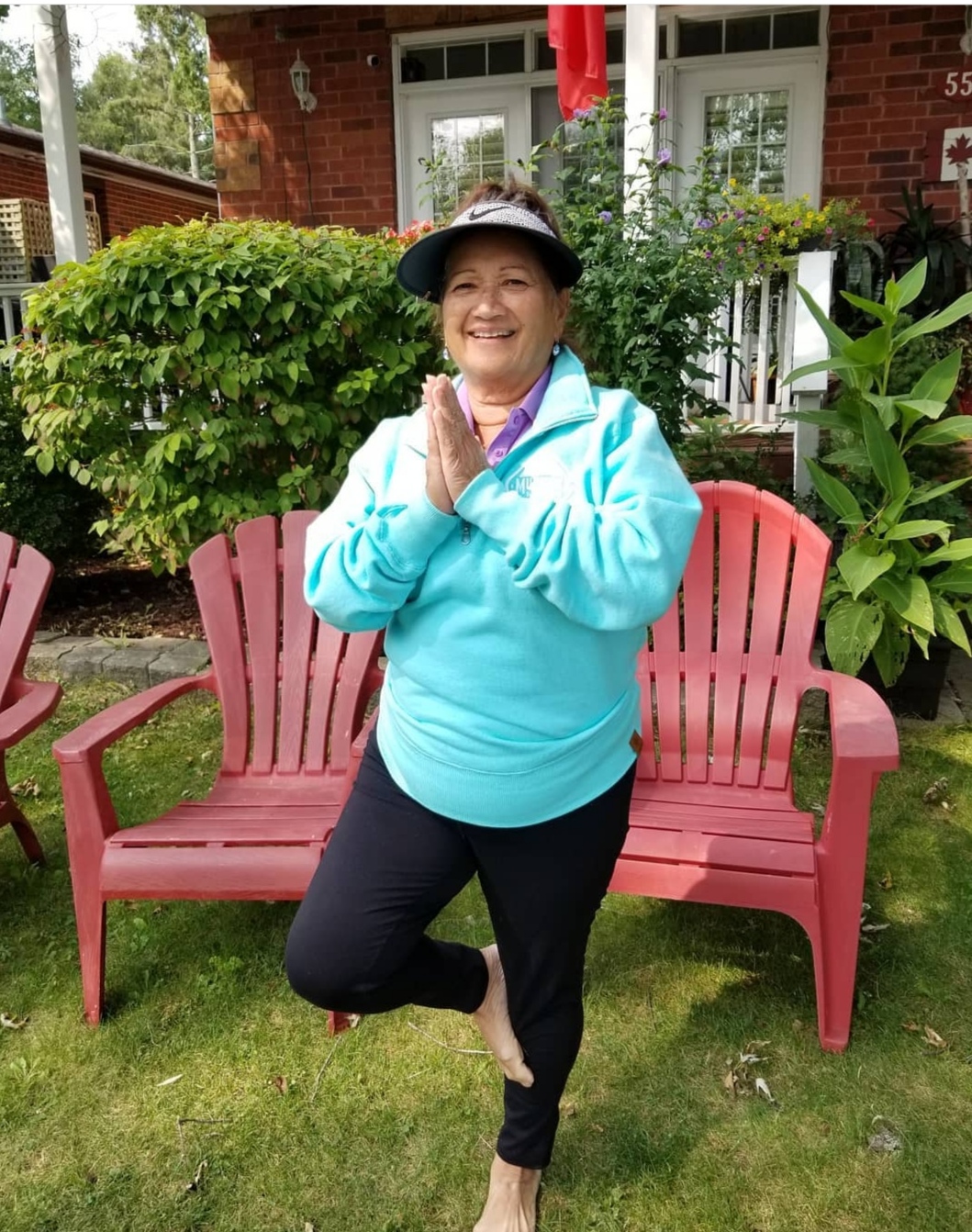 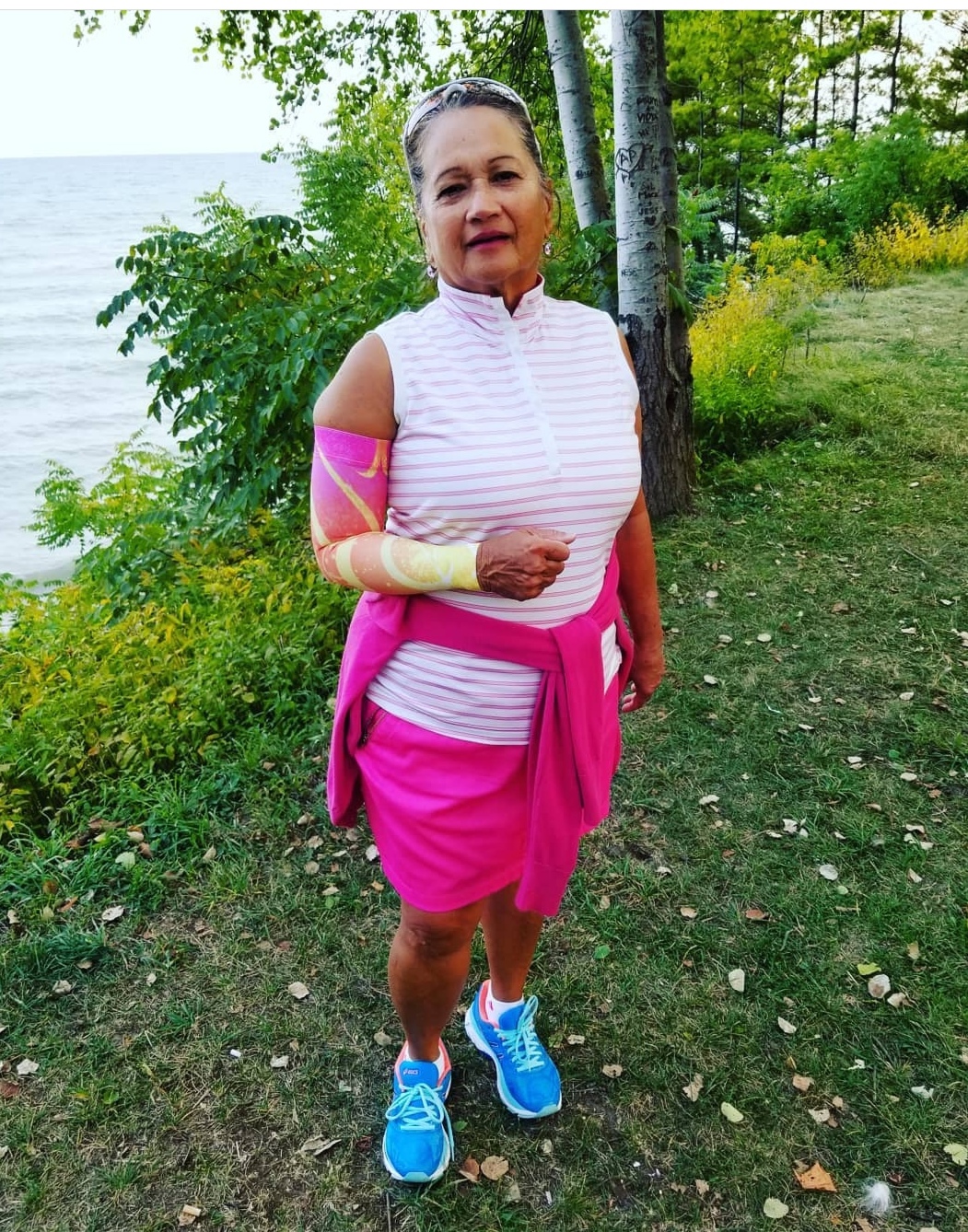 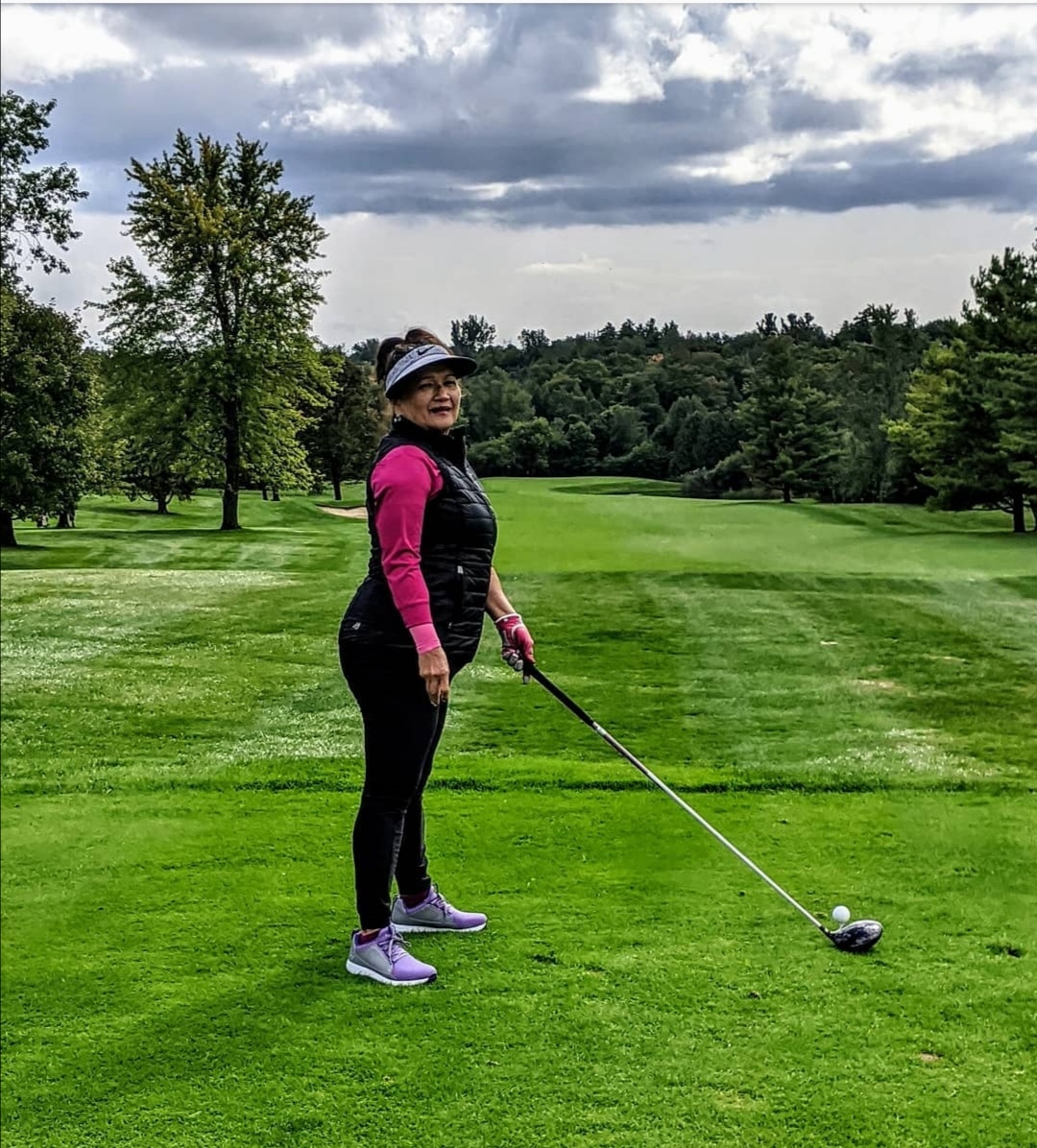 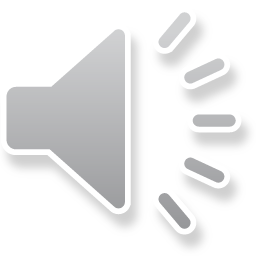 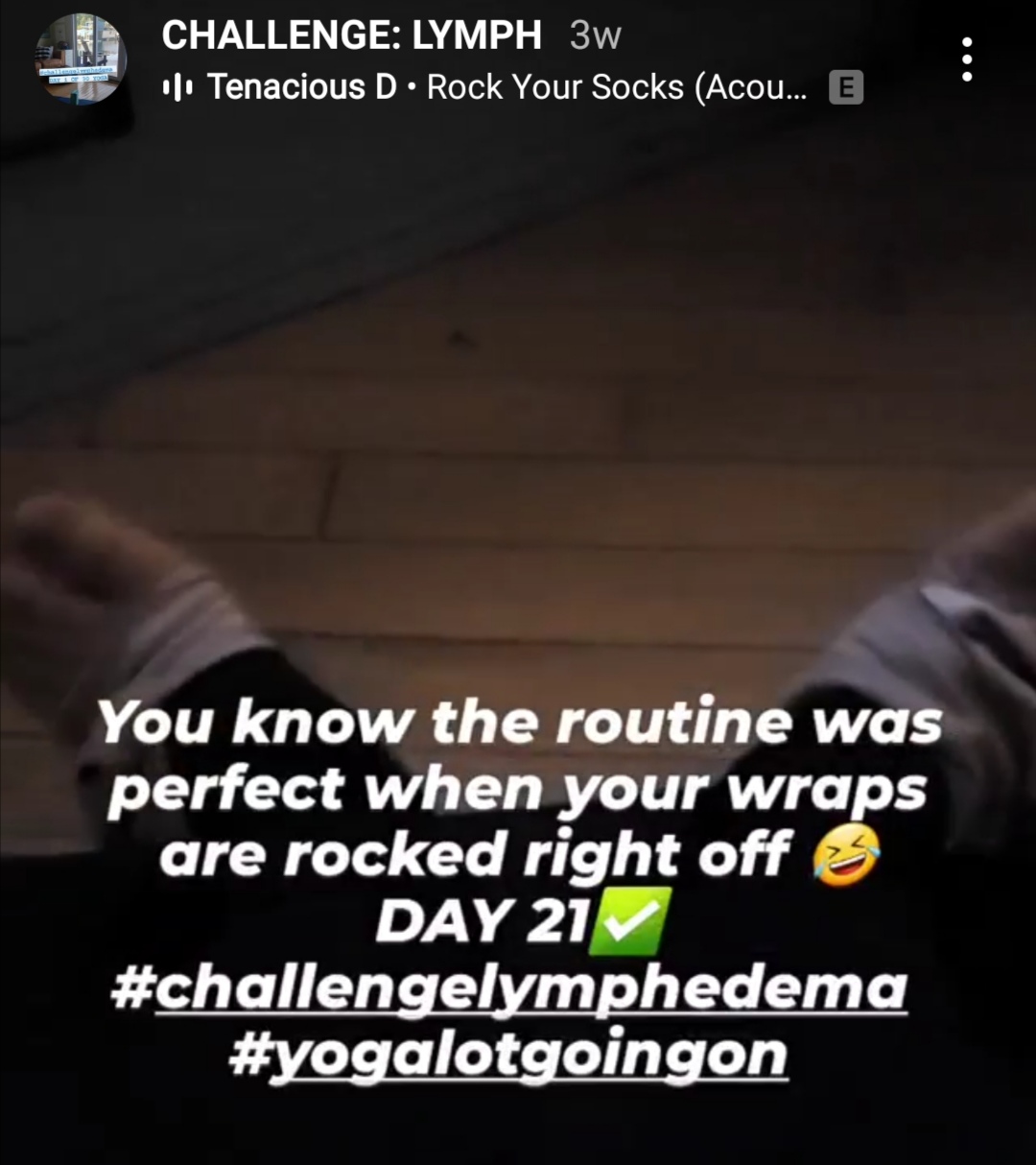 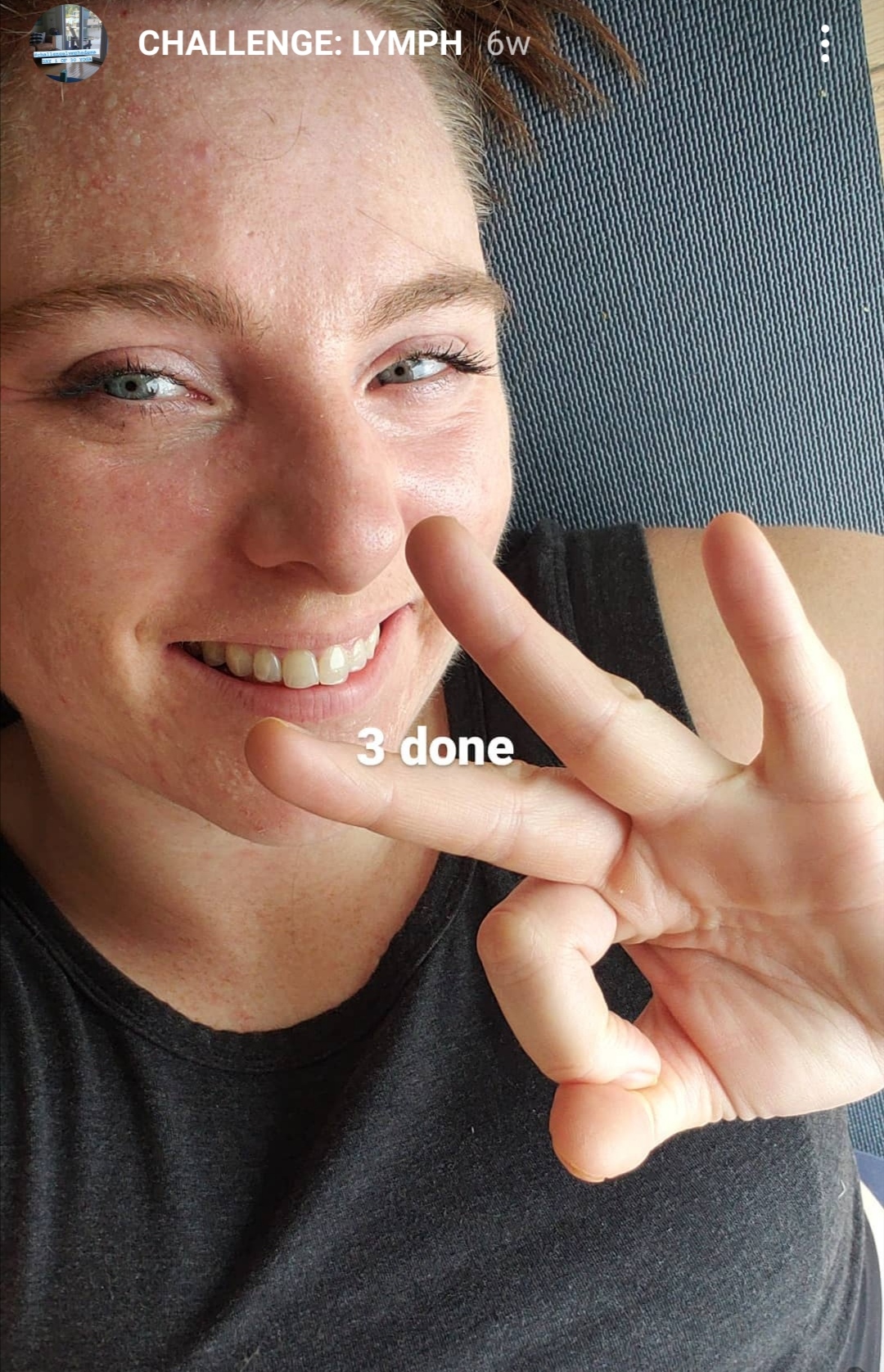 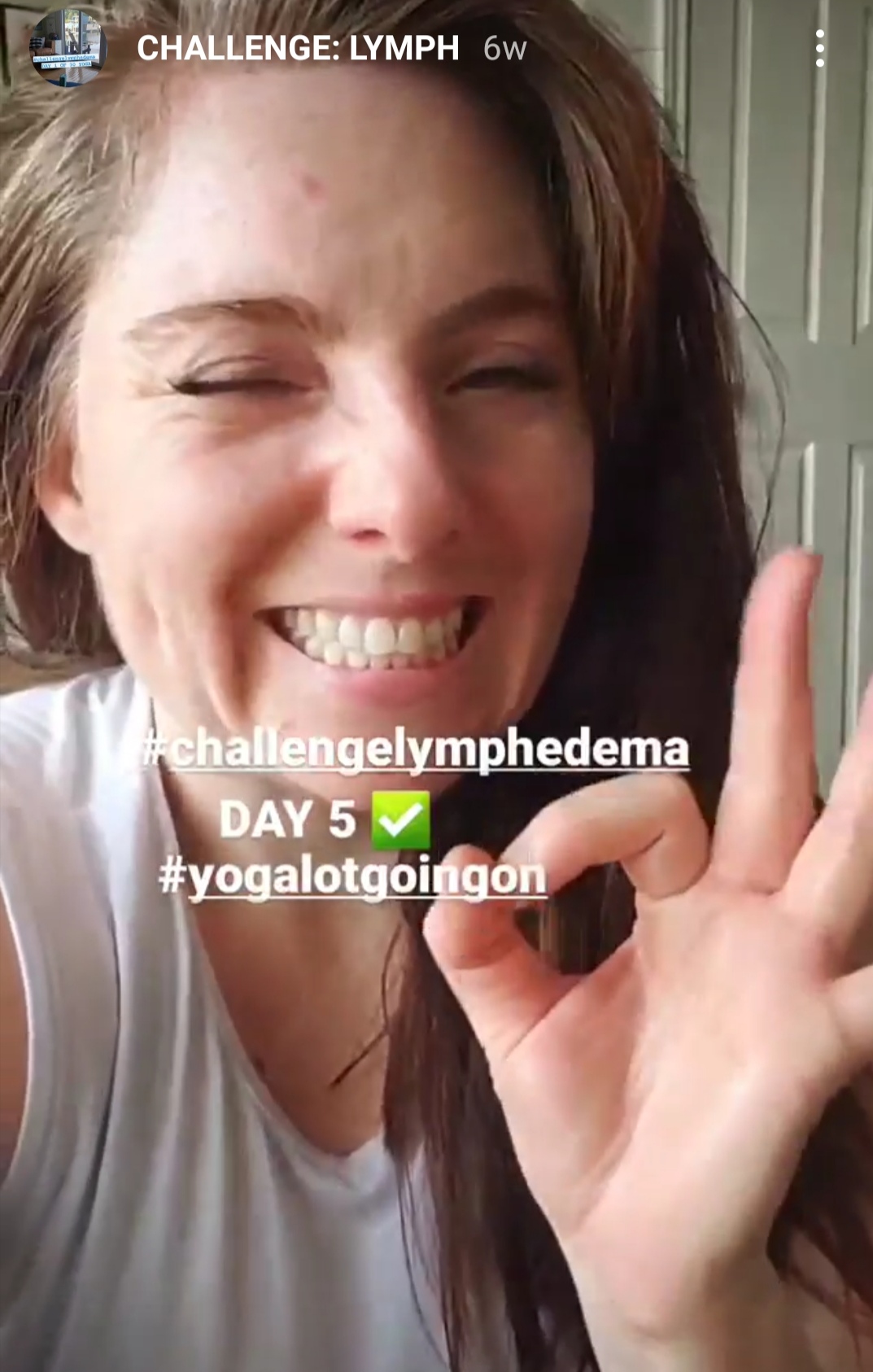 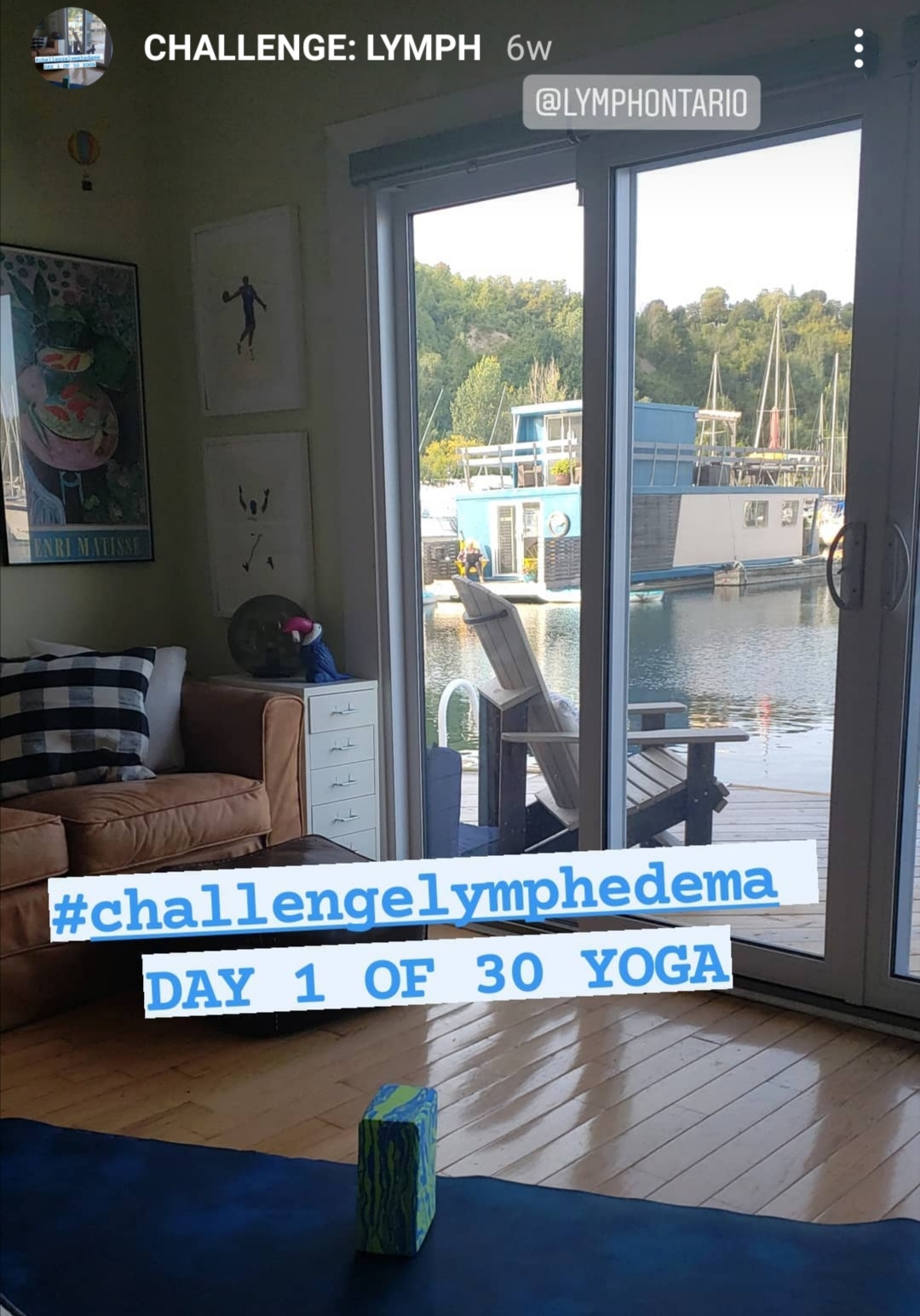 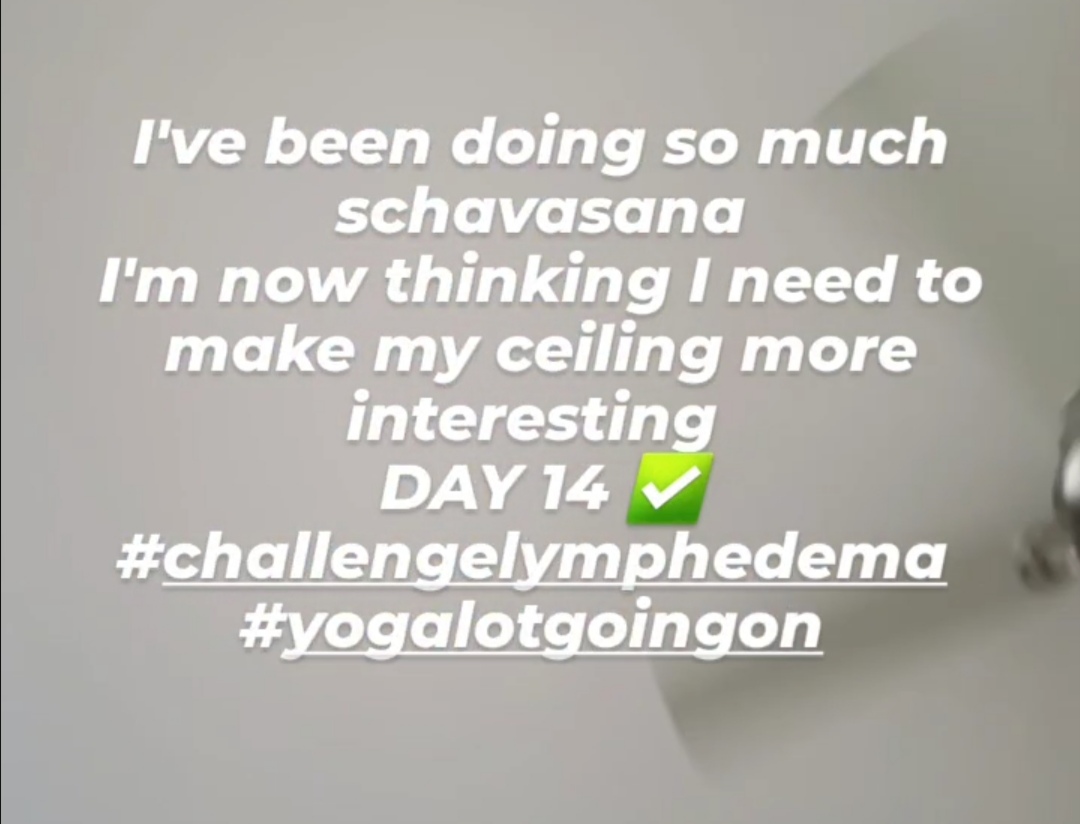 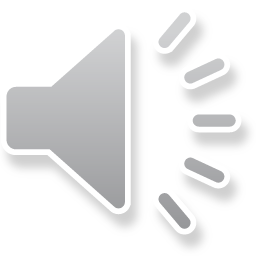 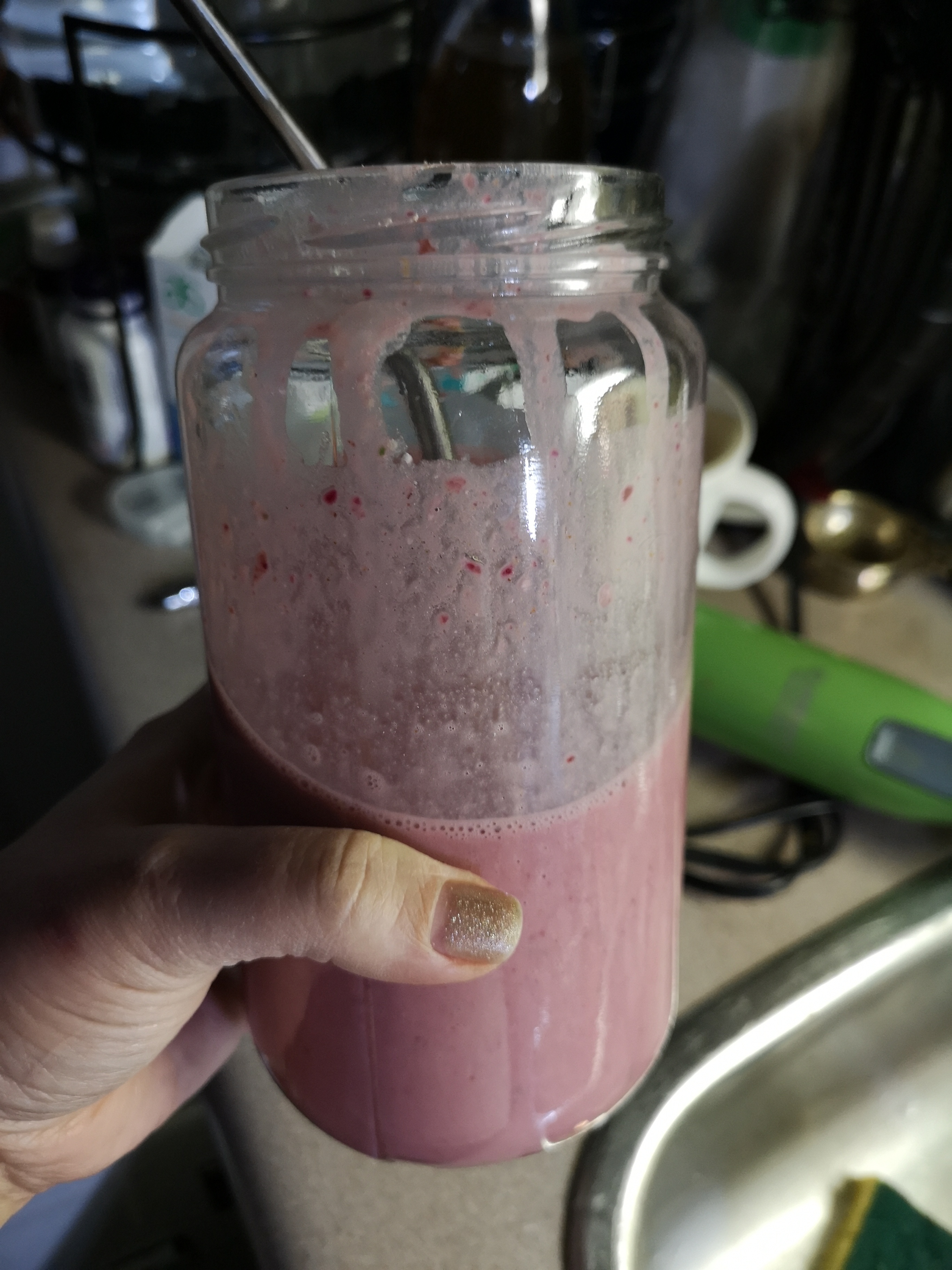 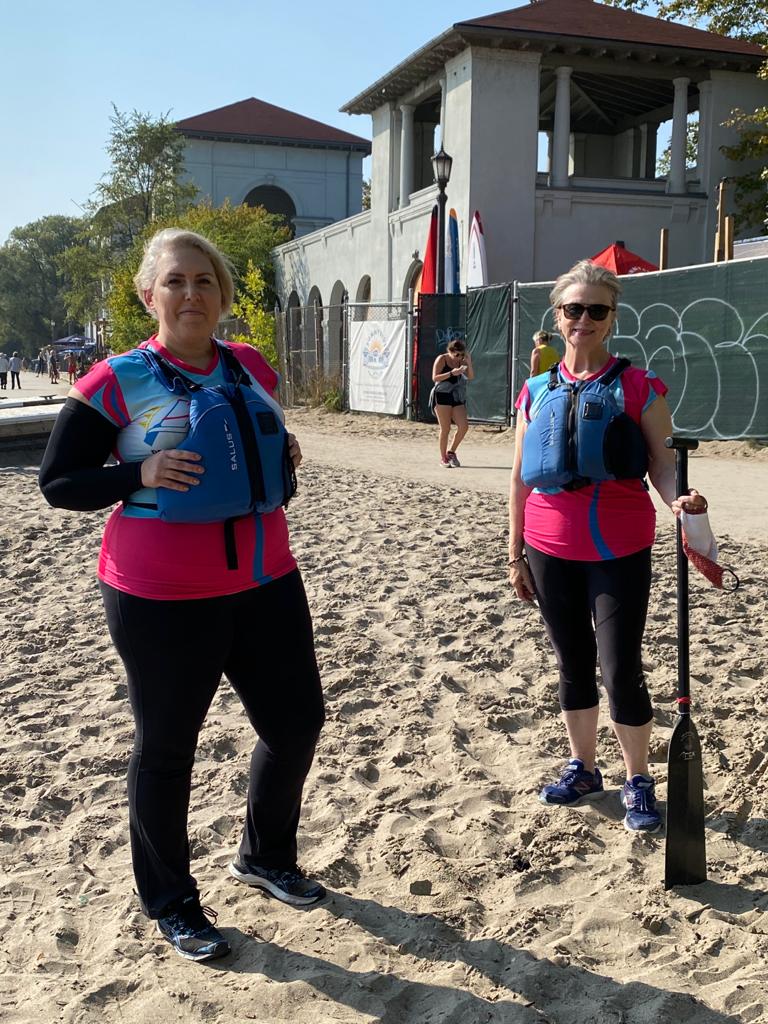 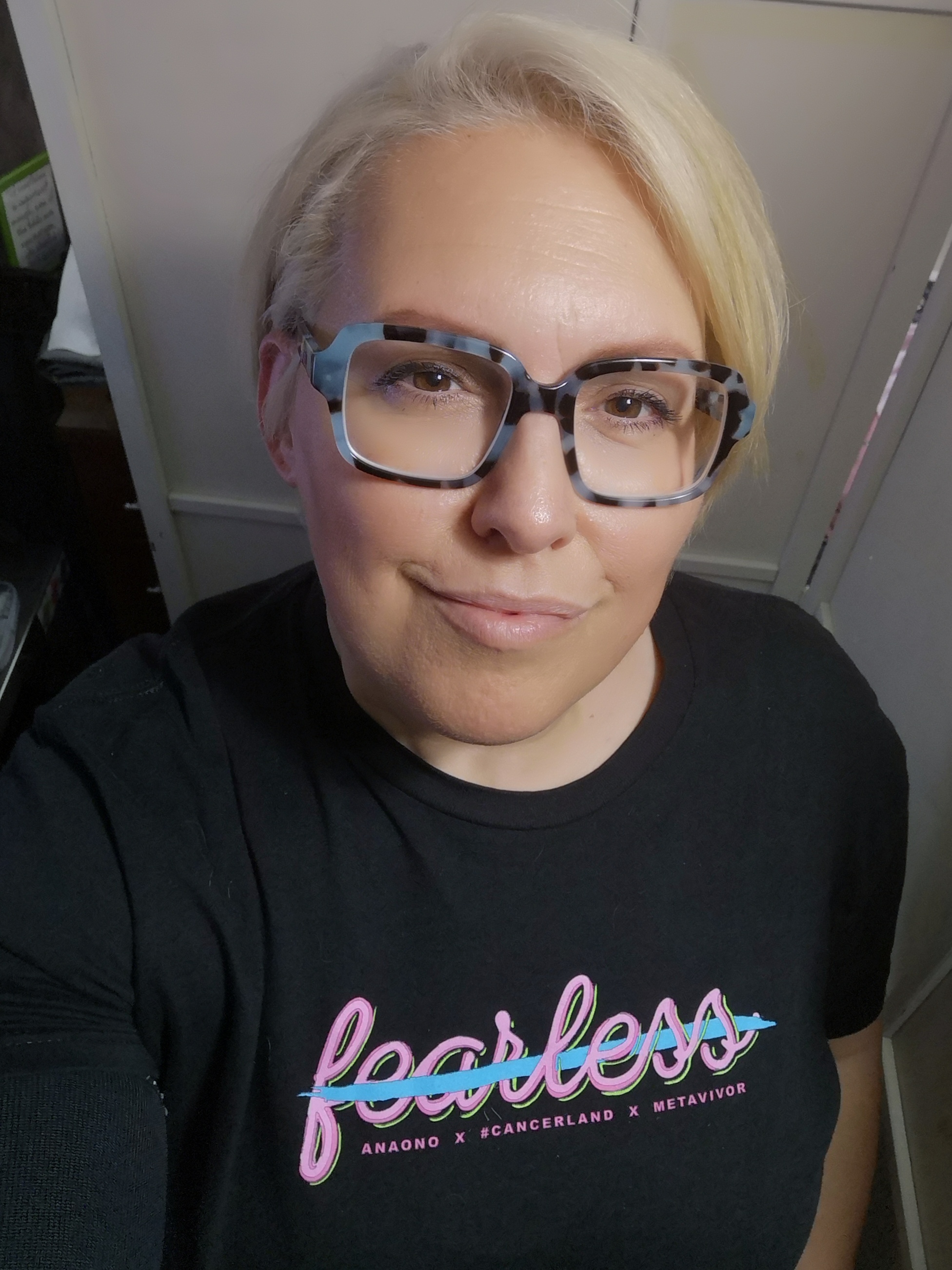 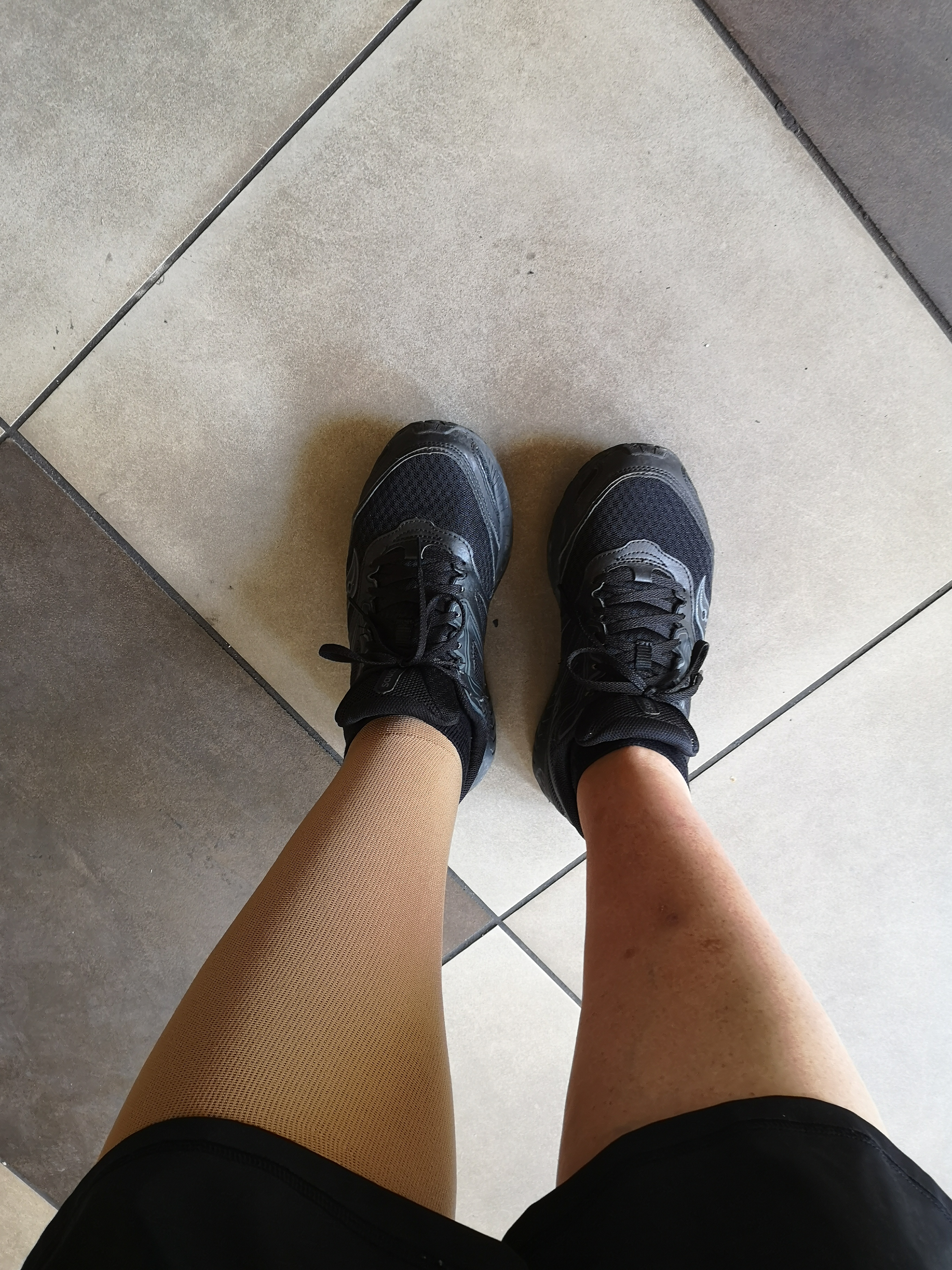 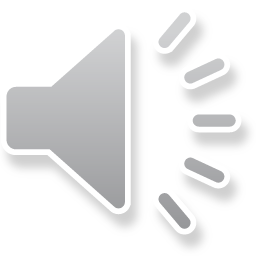 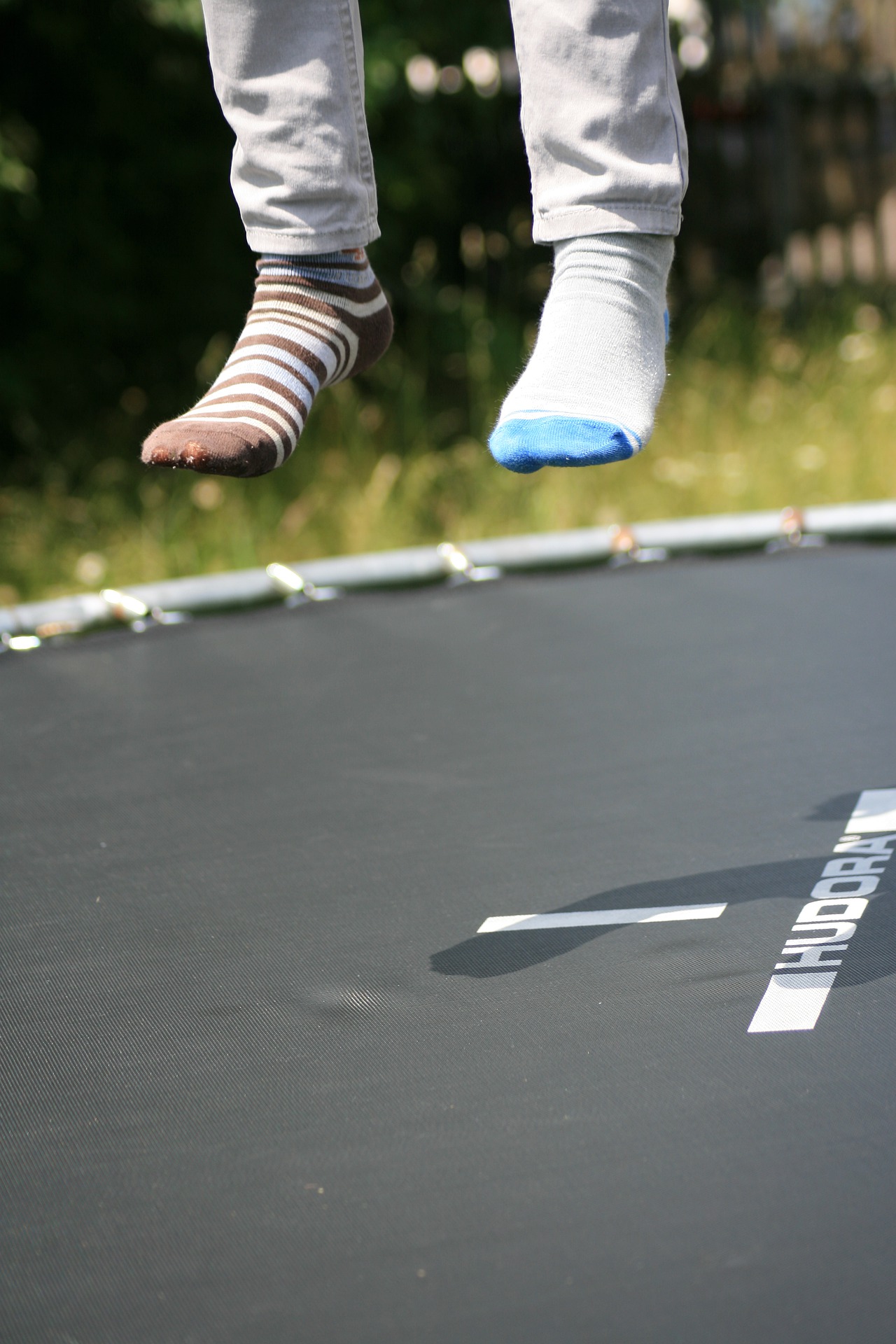 Movement of all types kept us going through our 30 days of our Challenge:Lymphedema
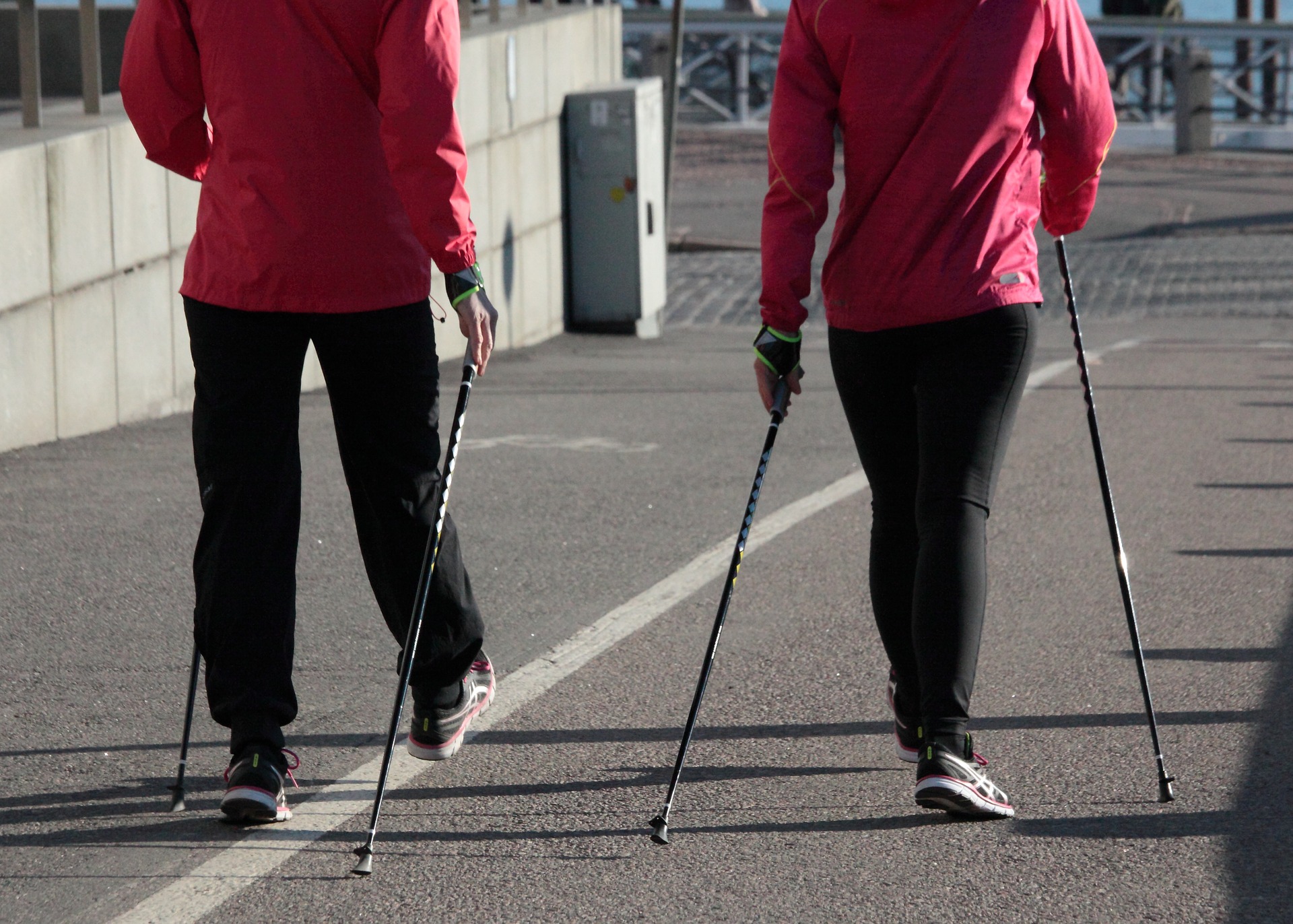 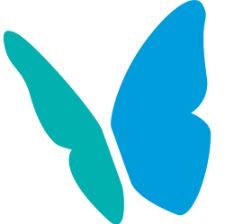 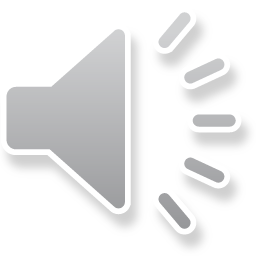 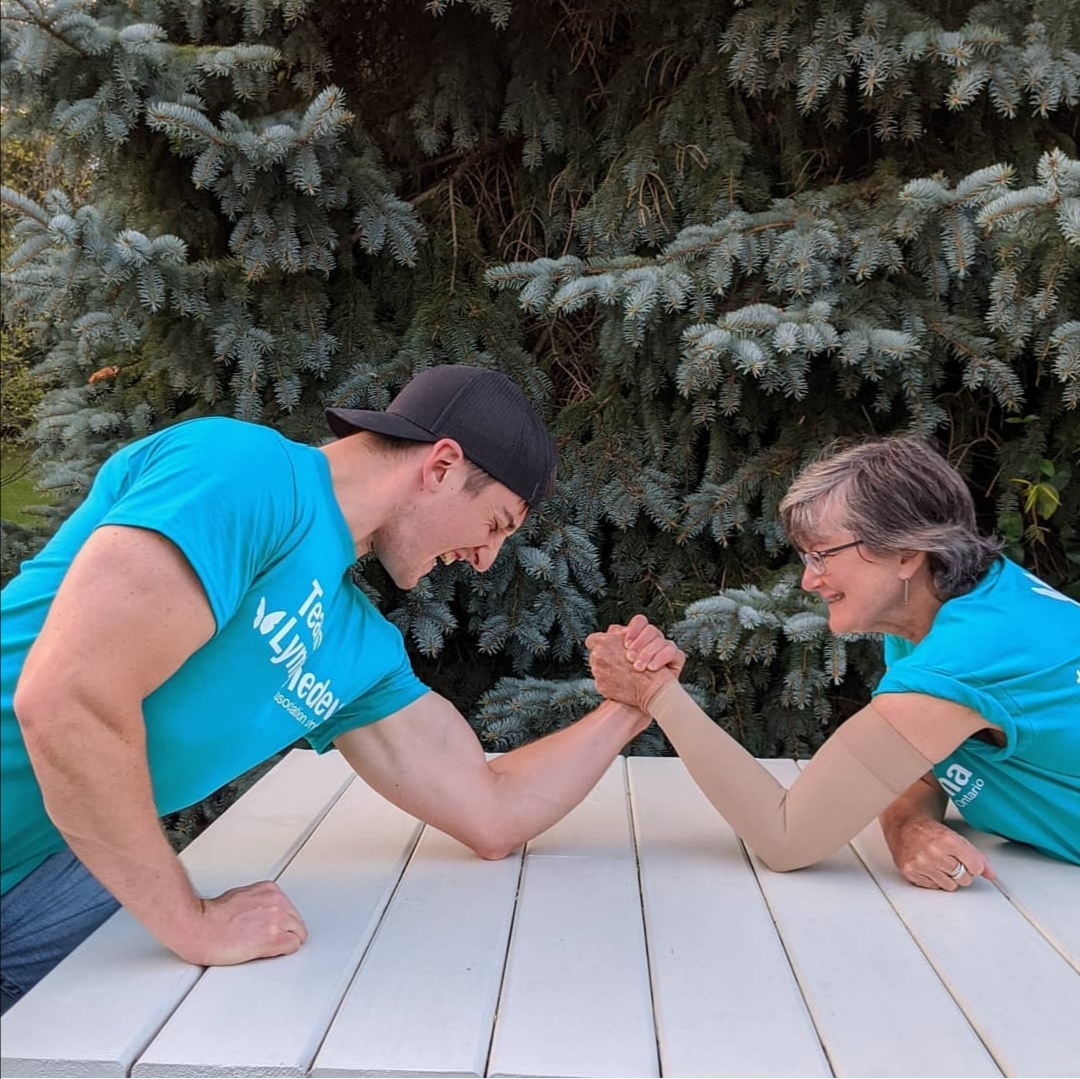 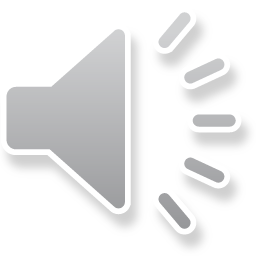 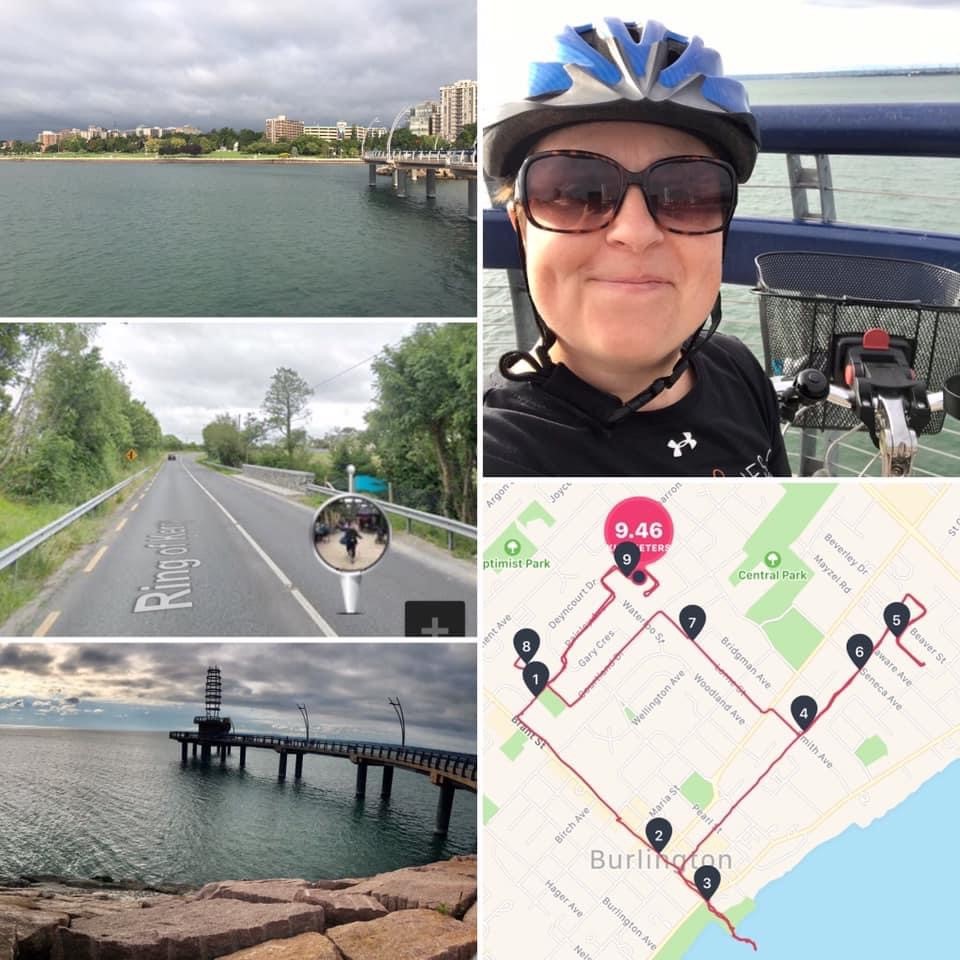 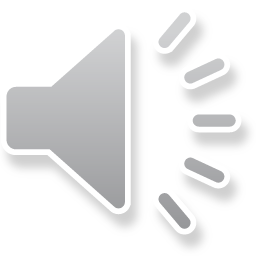 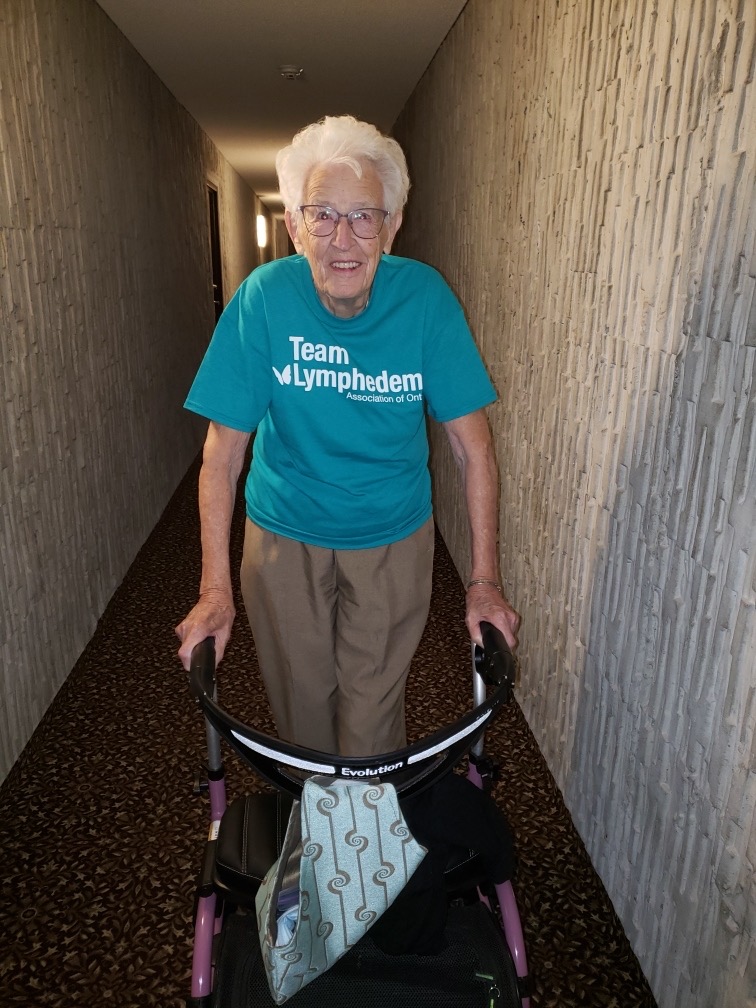 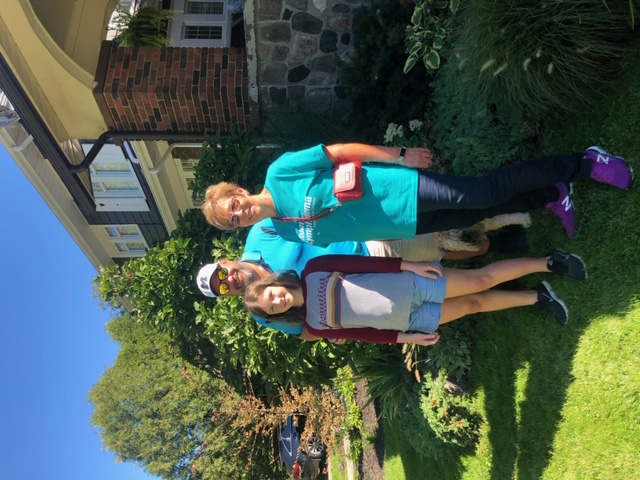 *Our oldest
Participant!
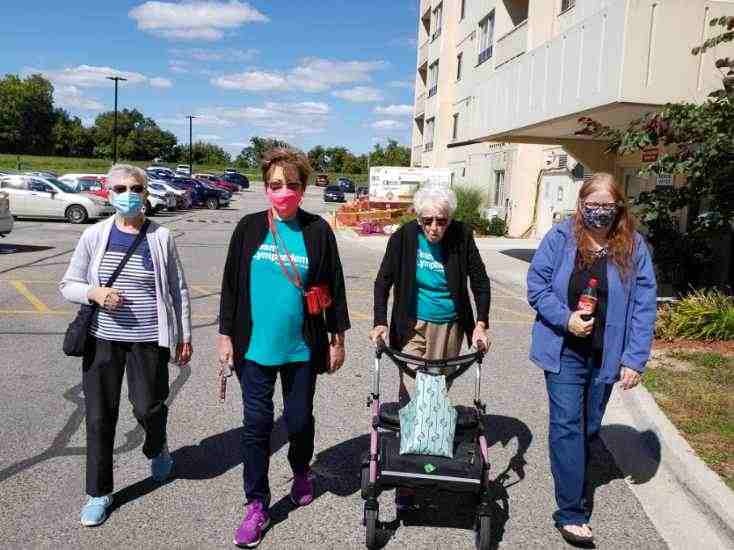 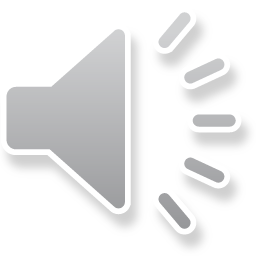 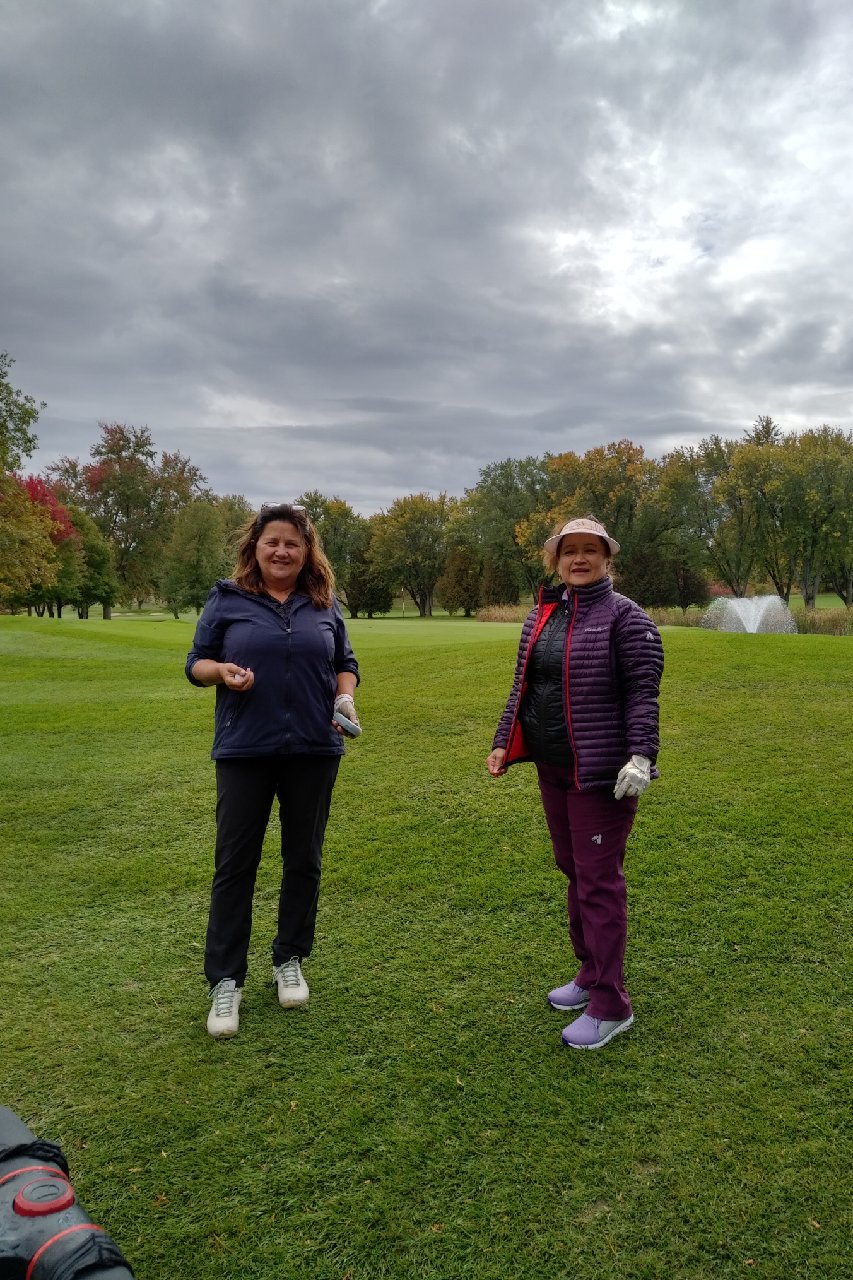 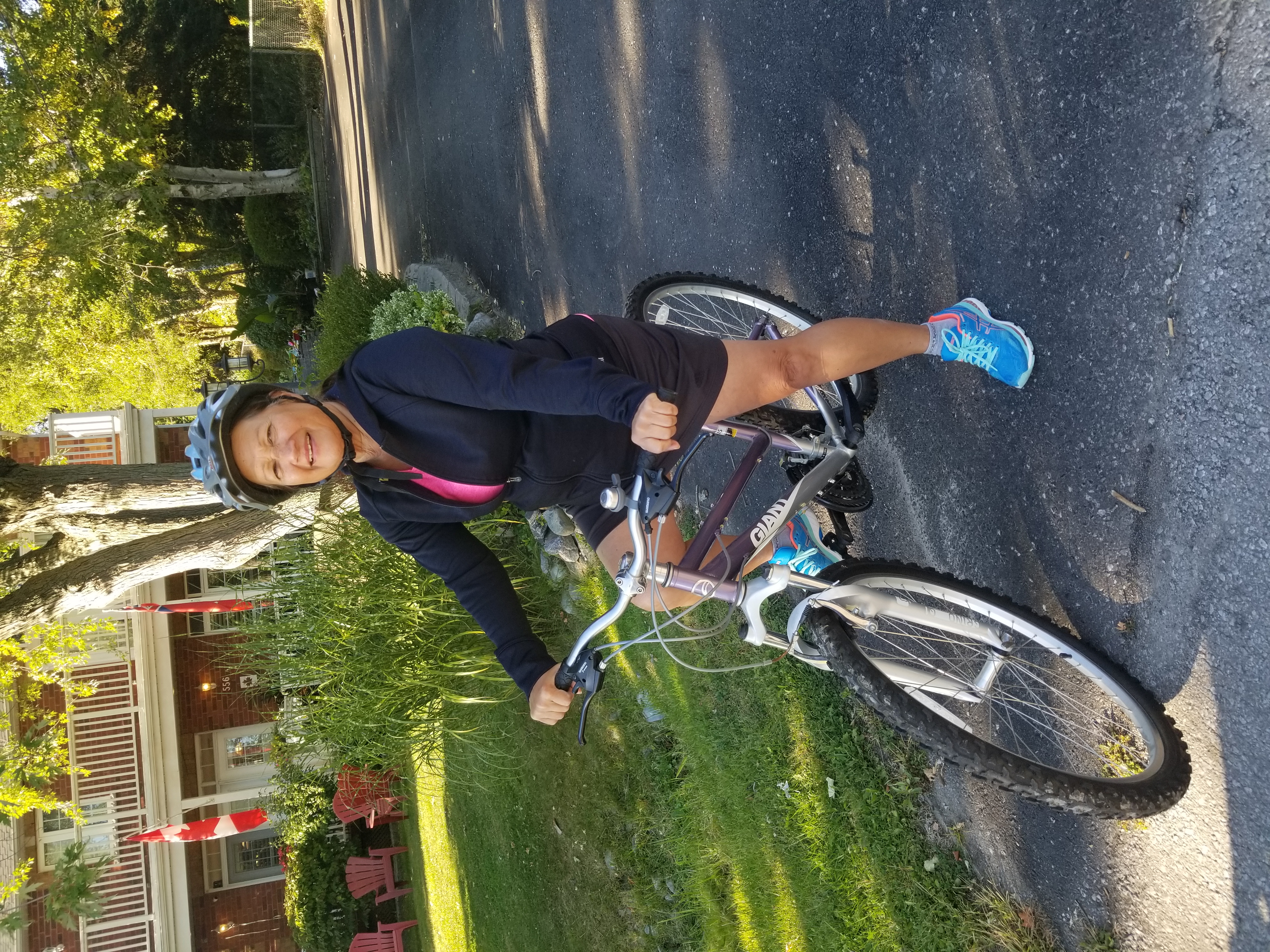 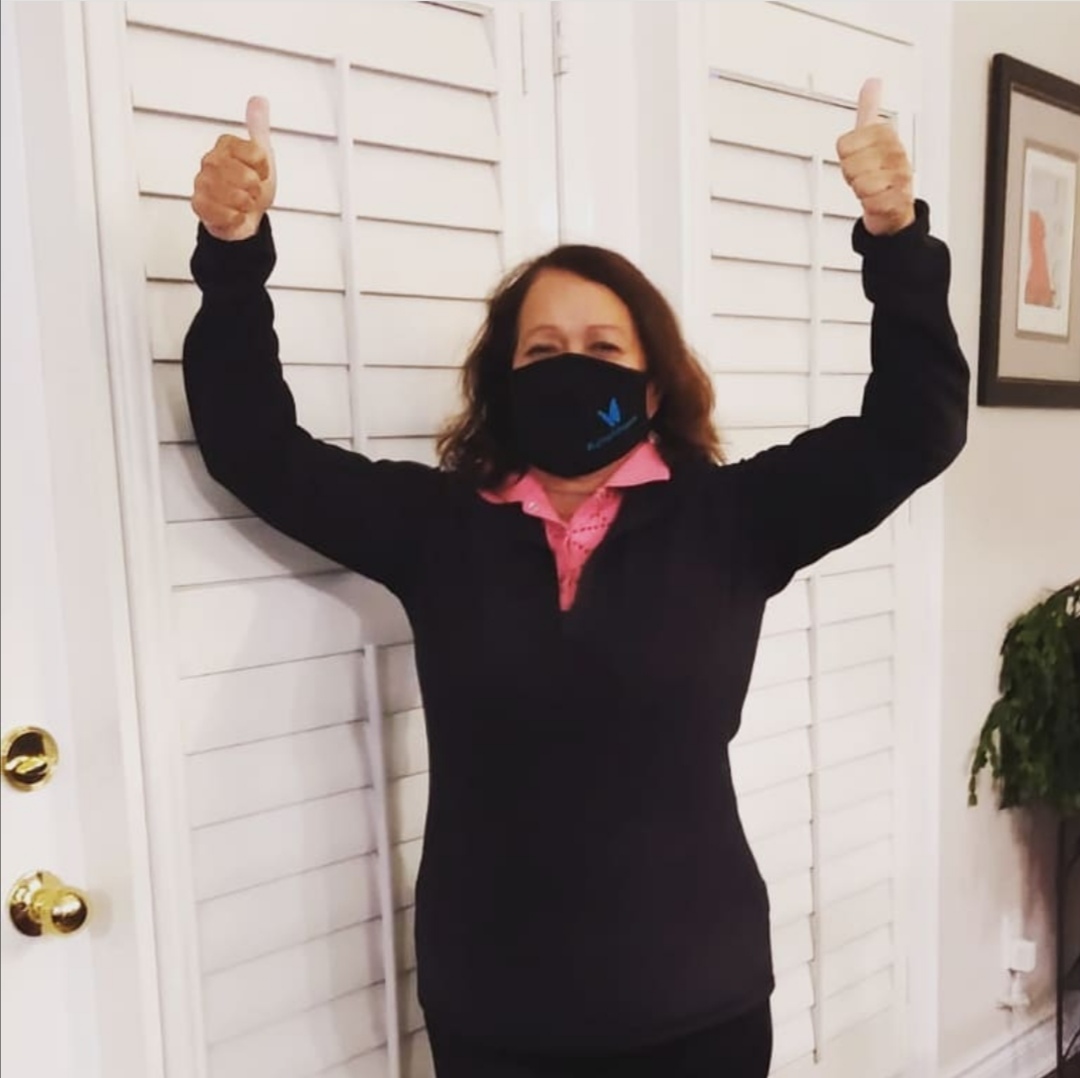 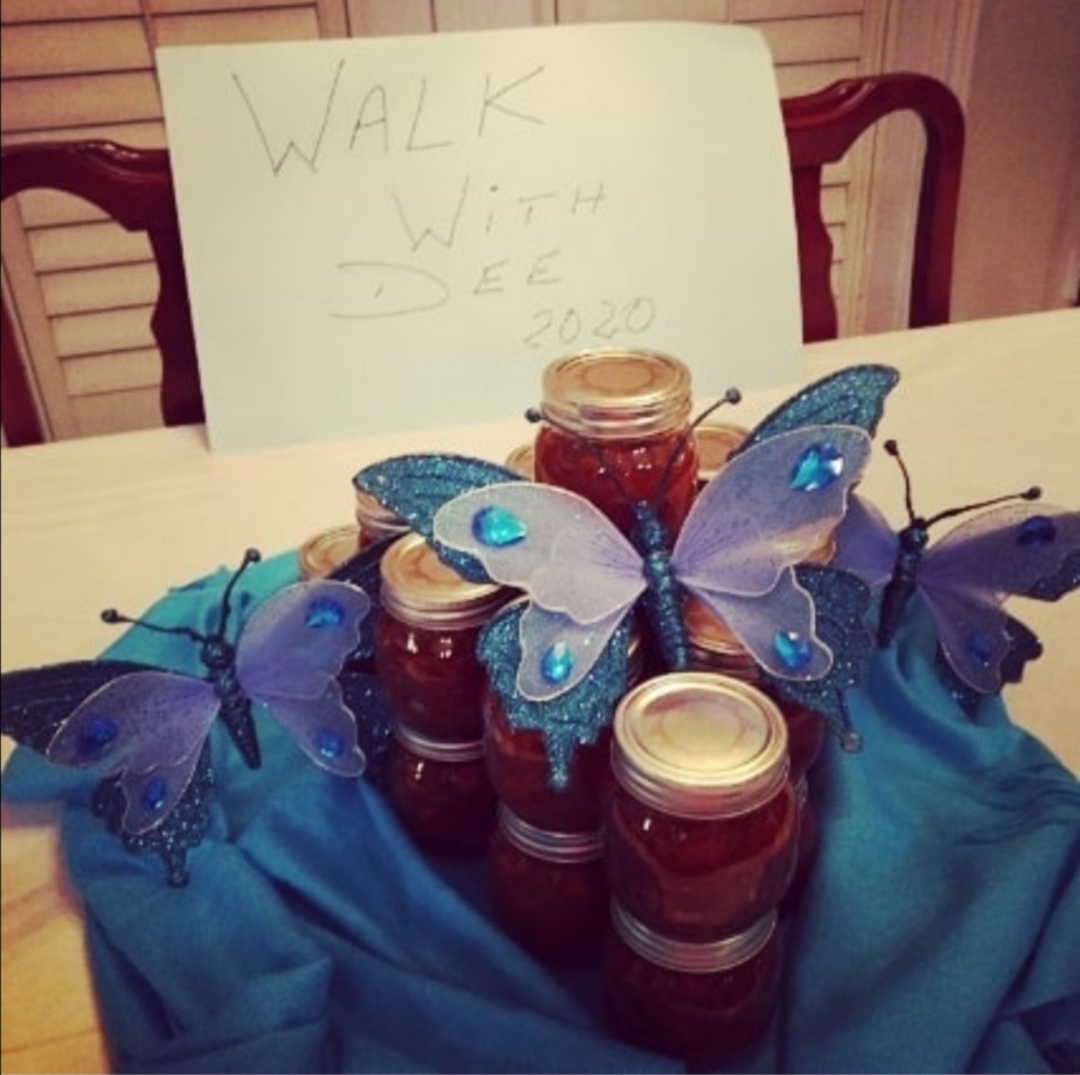 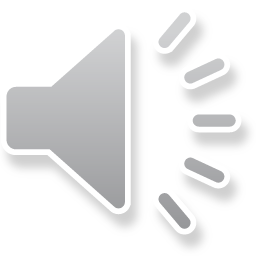 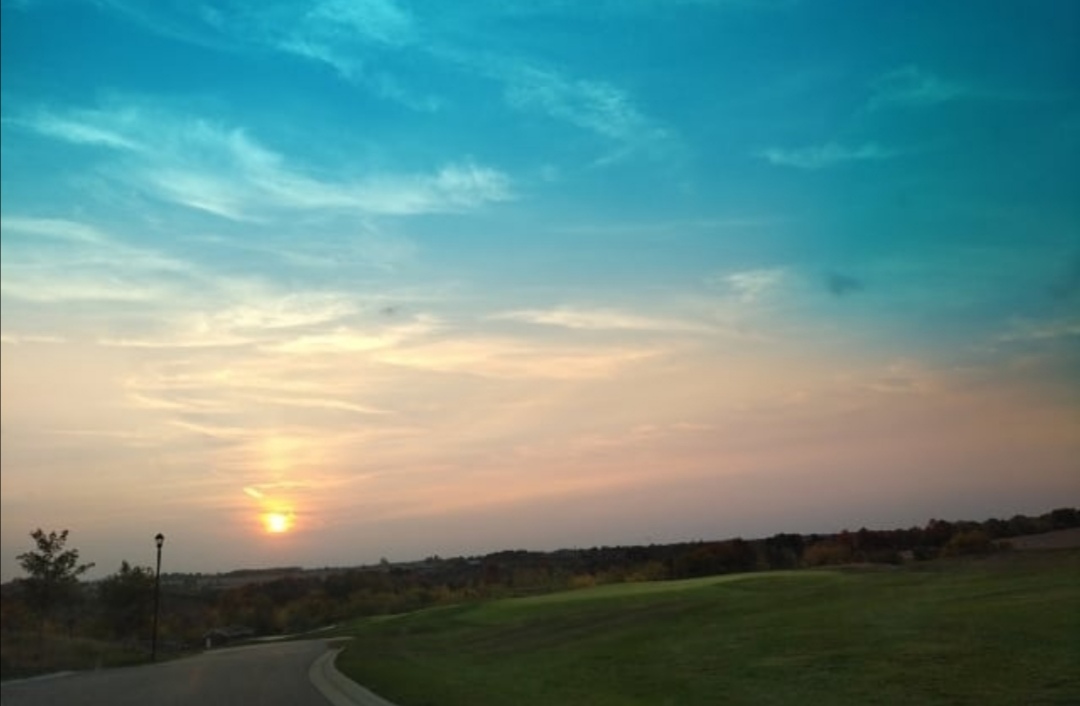 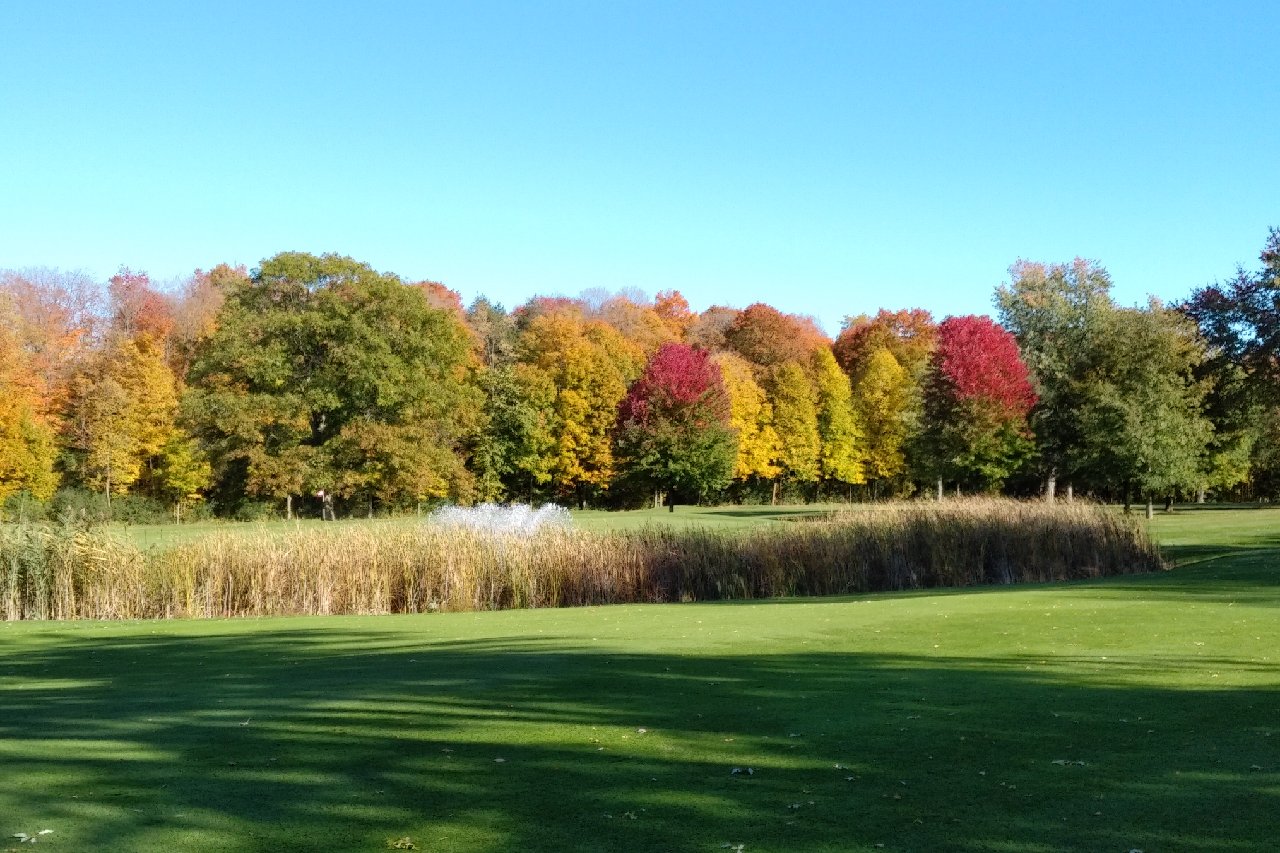 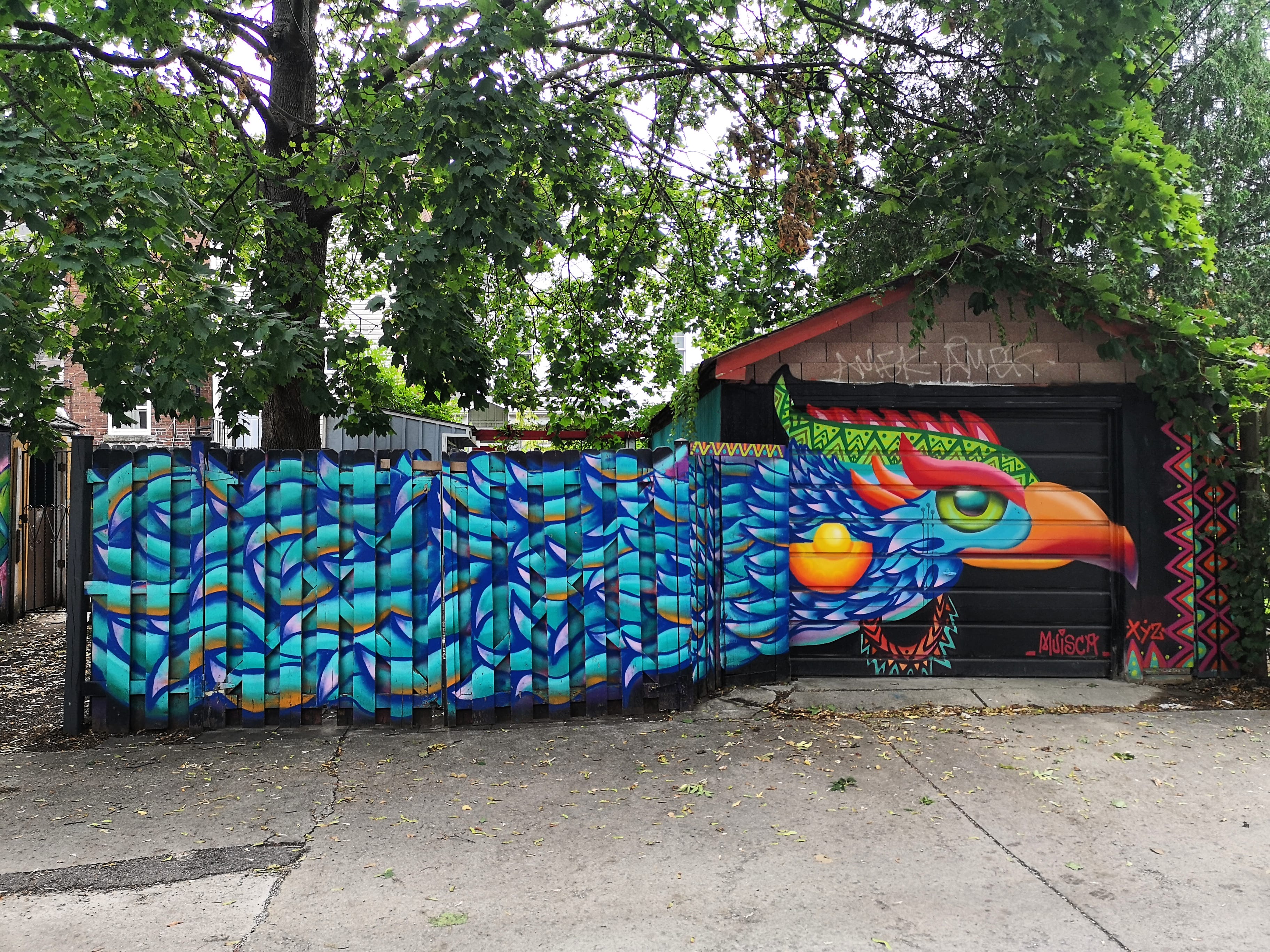 Beauty on all 
the journeys
taken
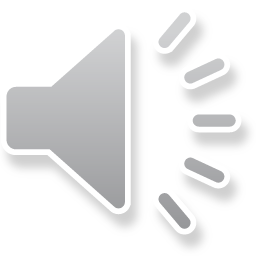 Amazing workshops 
lead by our volunteers, 
wellness facilitators, 
therapists and doctors.
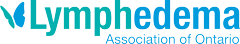 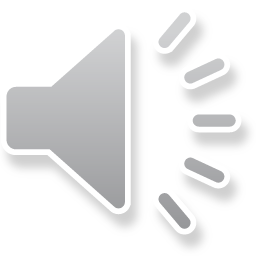 Meditation & Yoga by Maxine Speck

Connection, Intimacy and Healthy Sexuality 
after Cancer with Dr Rutledge & Dr. Gabriela llie

Exercise Class with Anne Di Menna 

Zumba with Candy Dobbin

Laughter Yoga and Breathwork 
with Deborah Peniuk
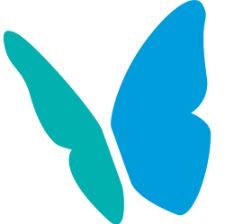 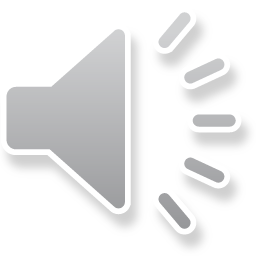 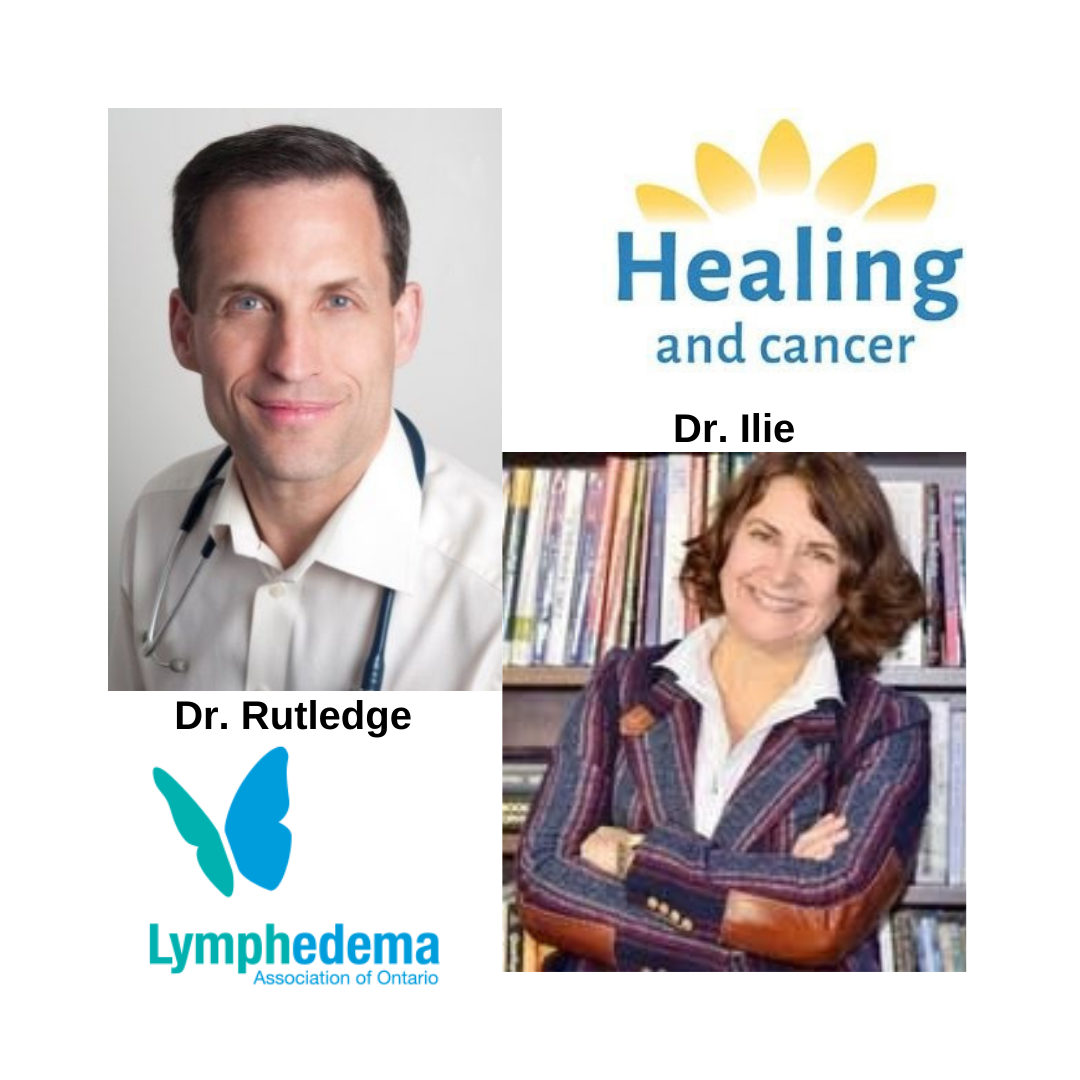 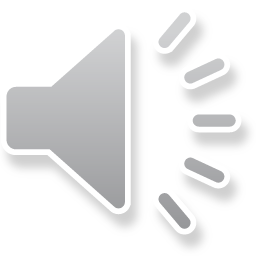 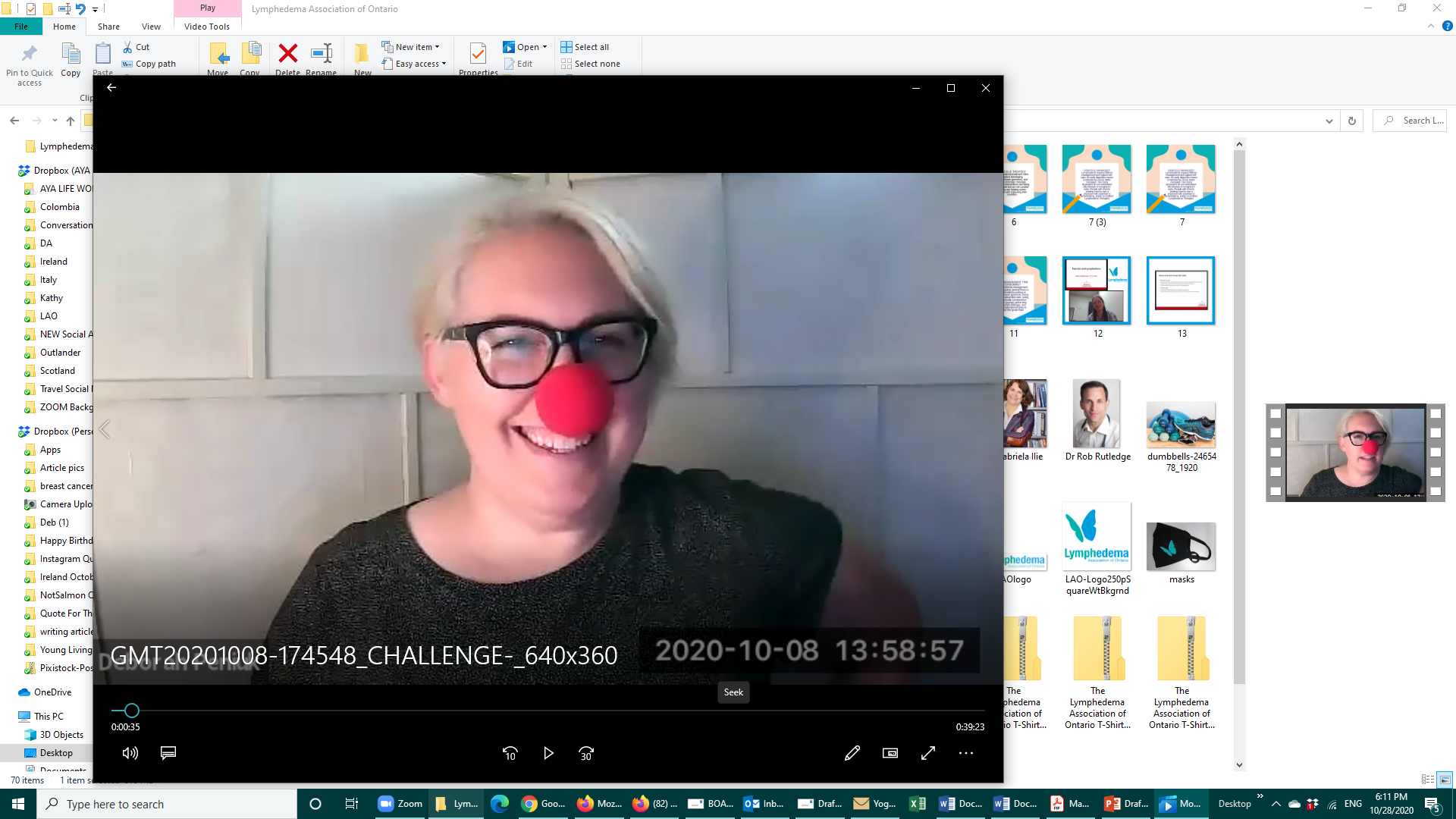 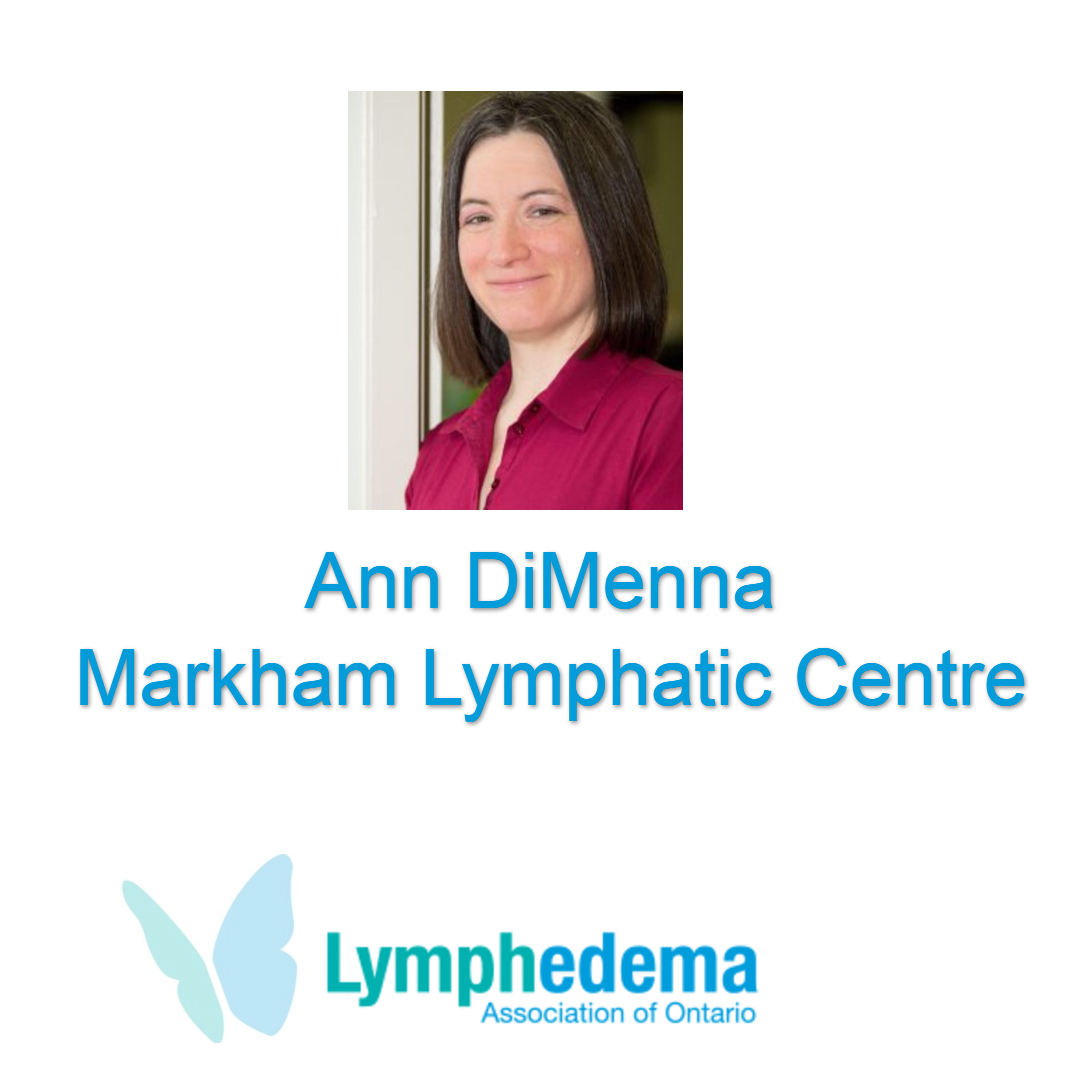 Deborah Peniuk
Certified Laughter Yoga Leader
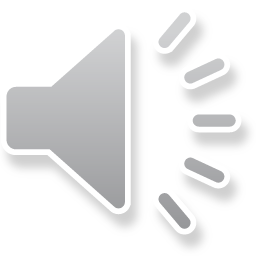 “Dreams are made 
if people try”
- Terry Fox
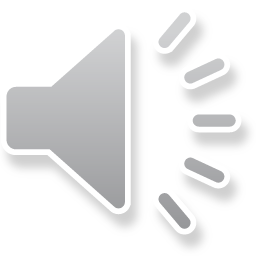 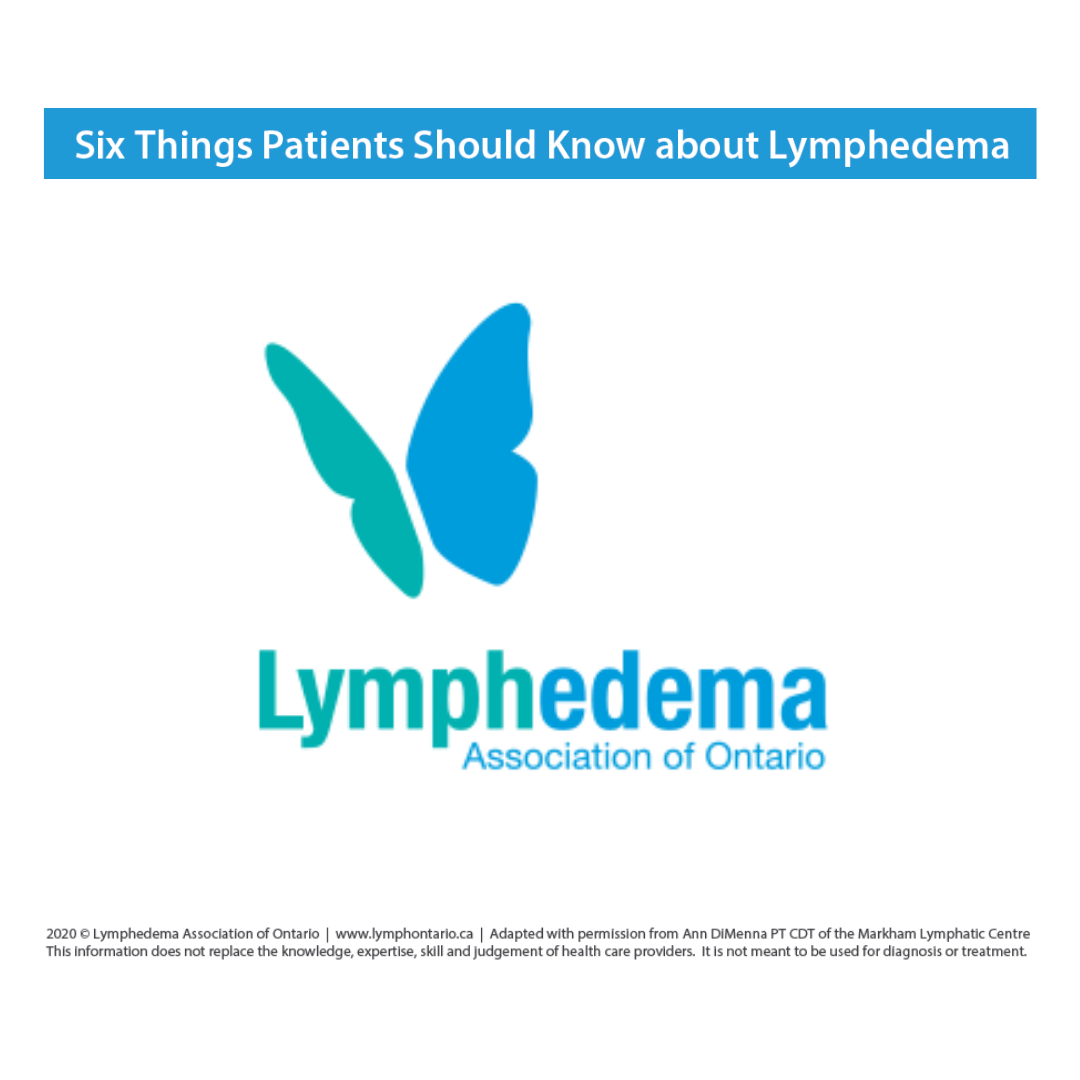 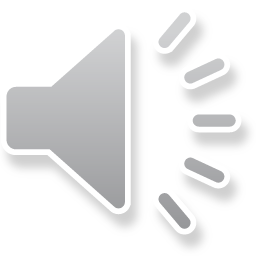 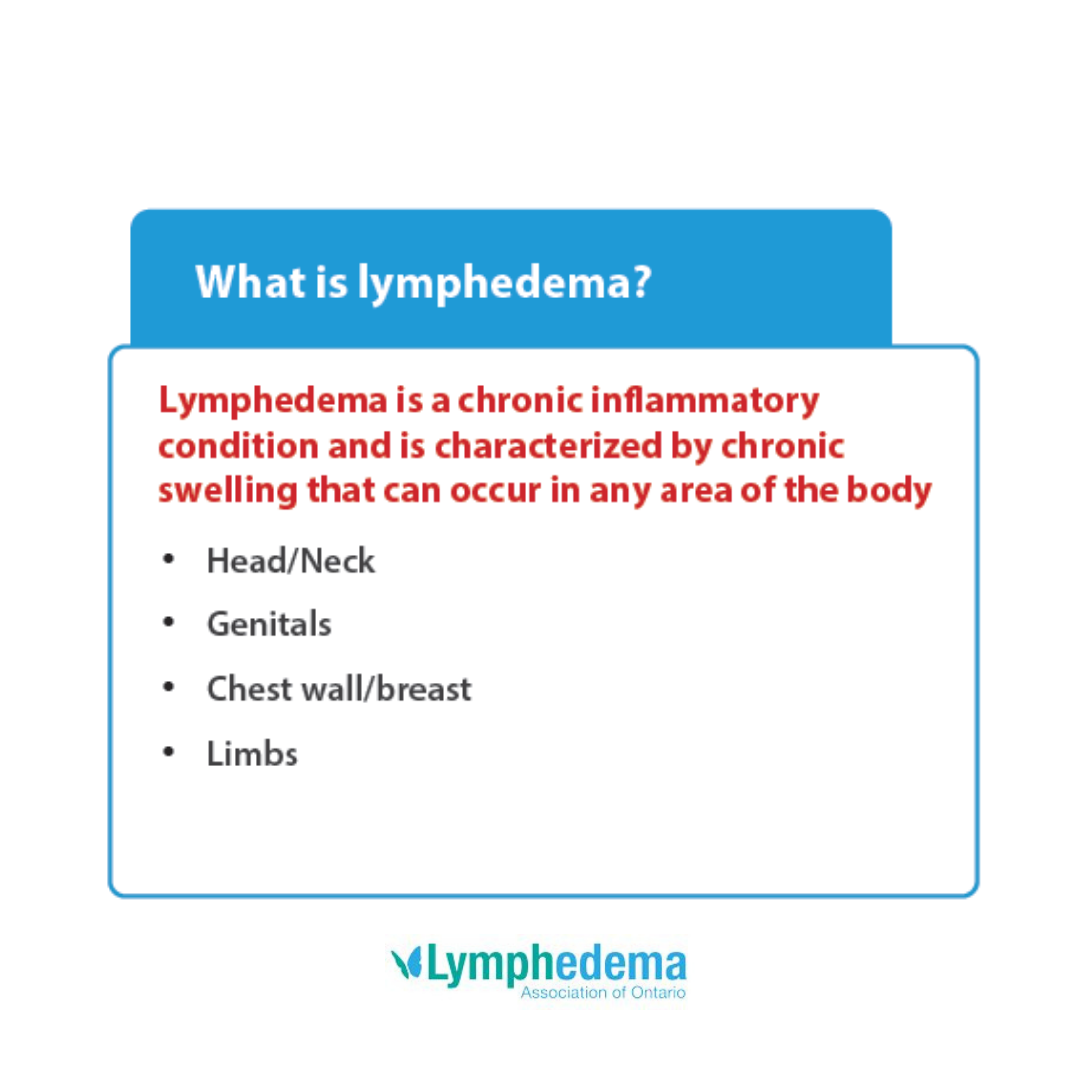 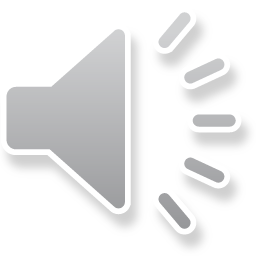 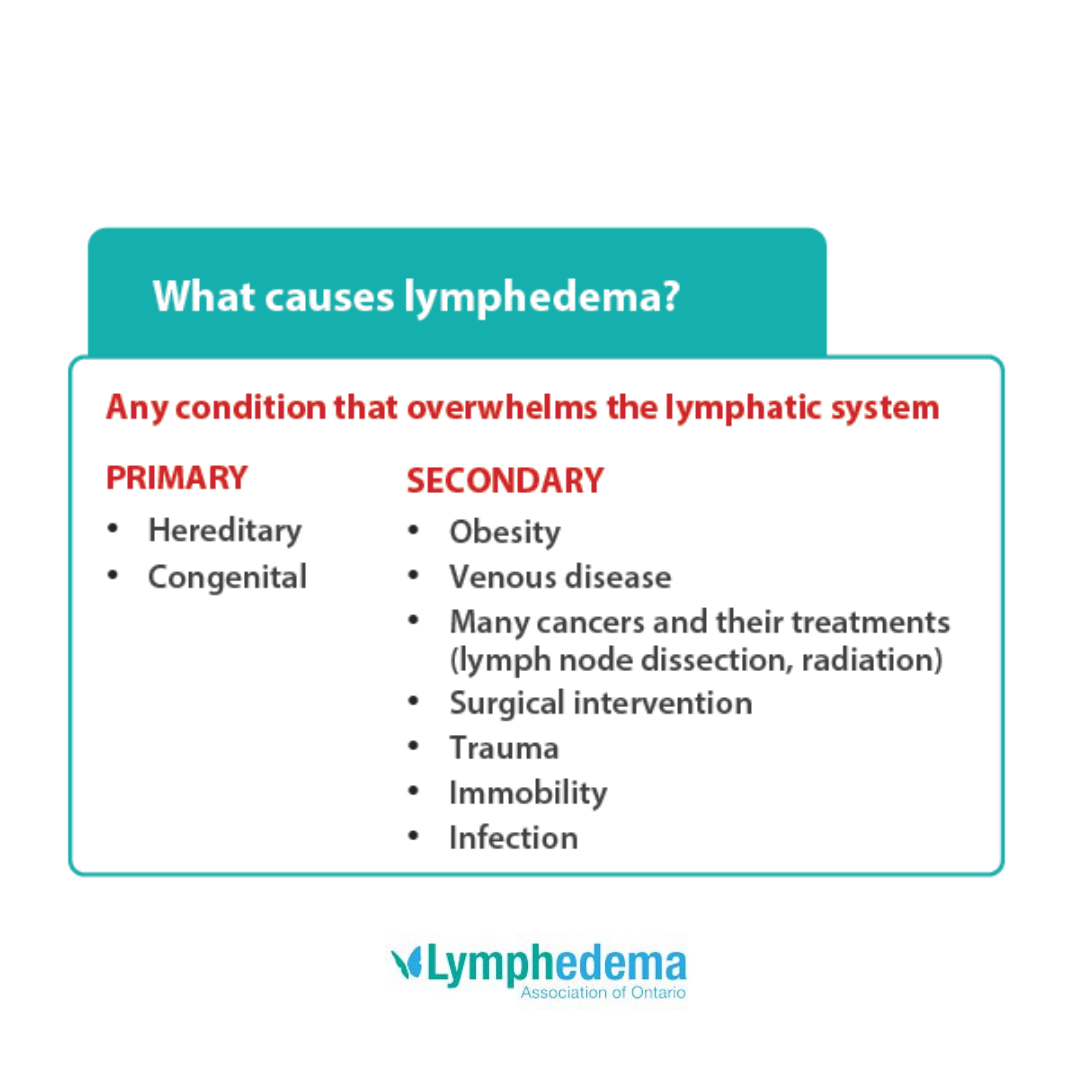 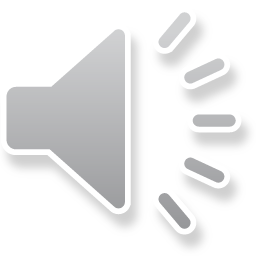 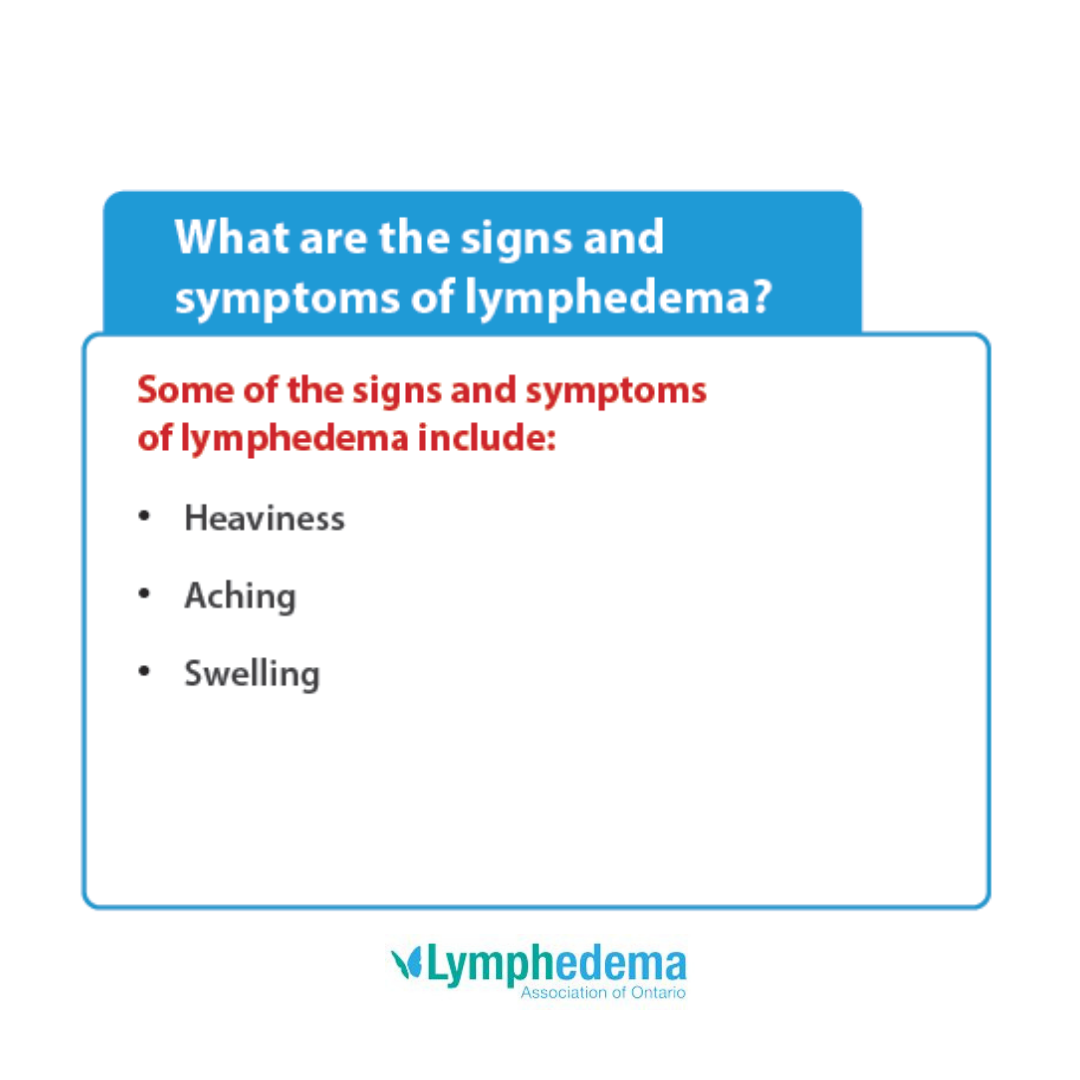 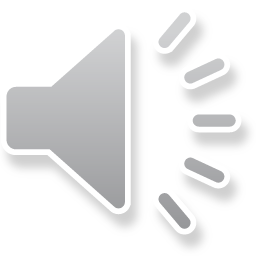 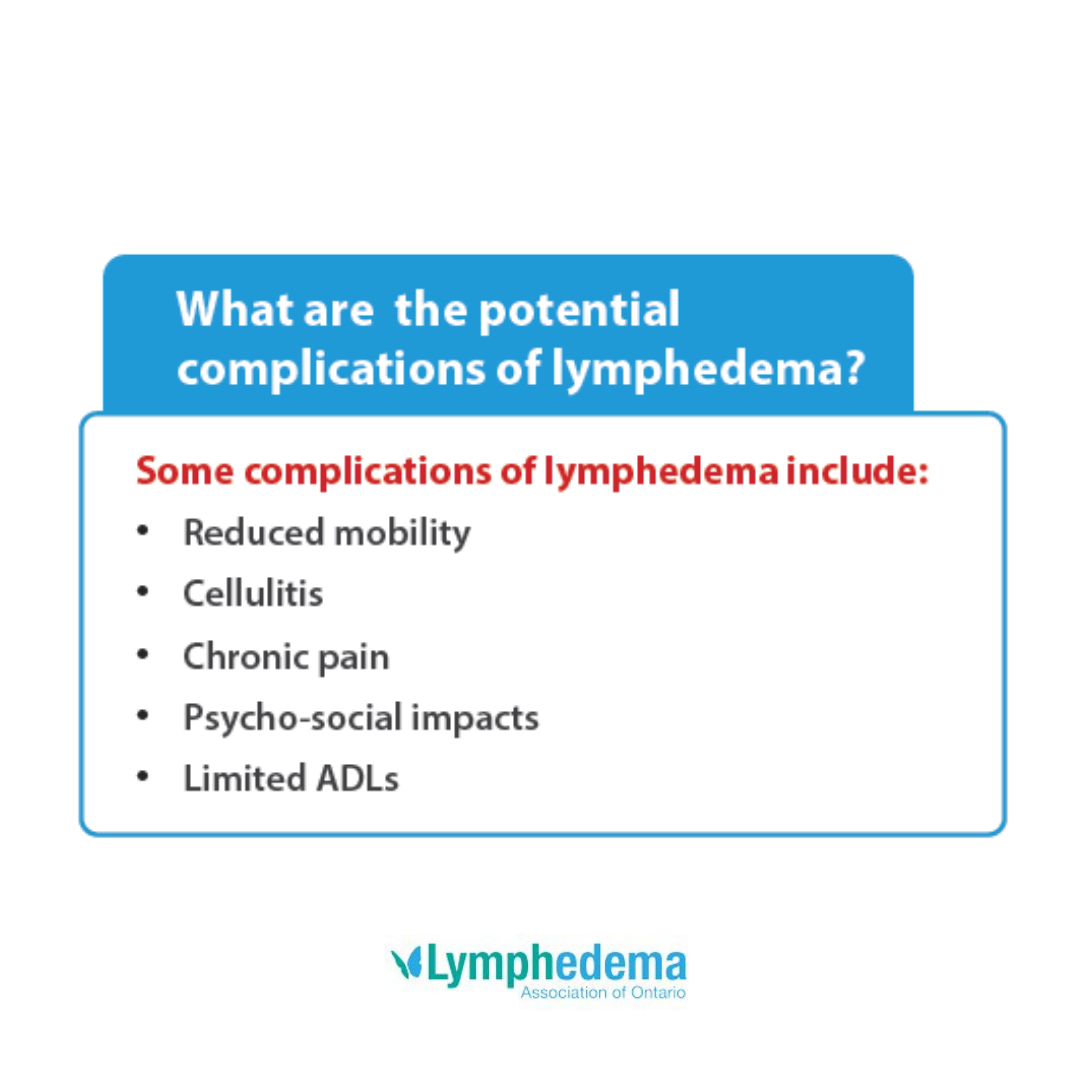 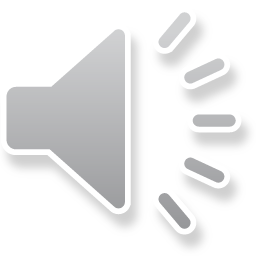 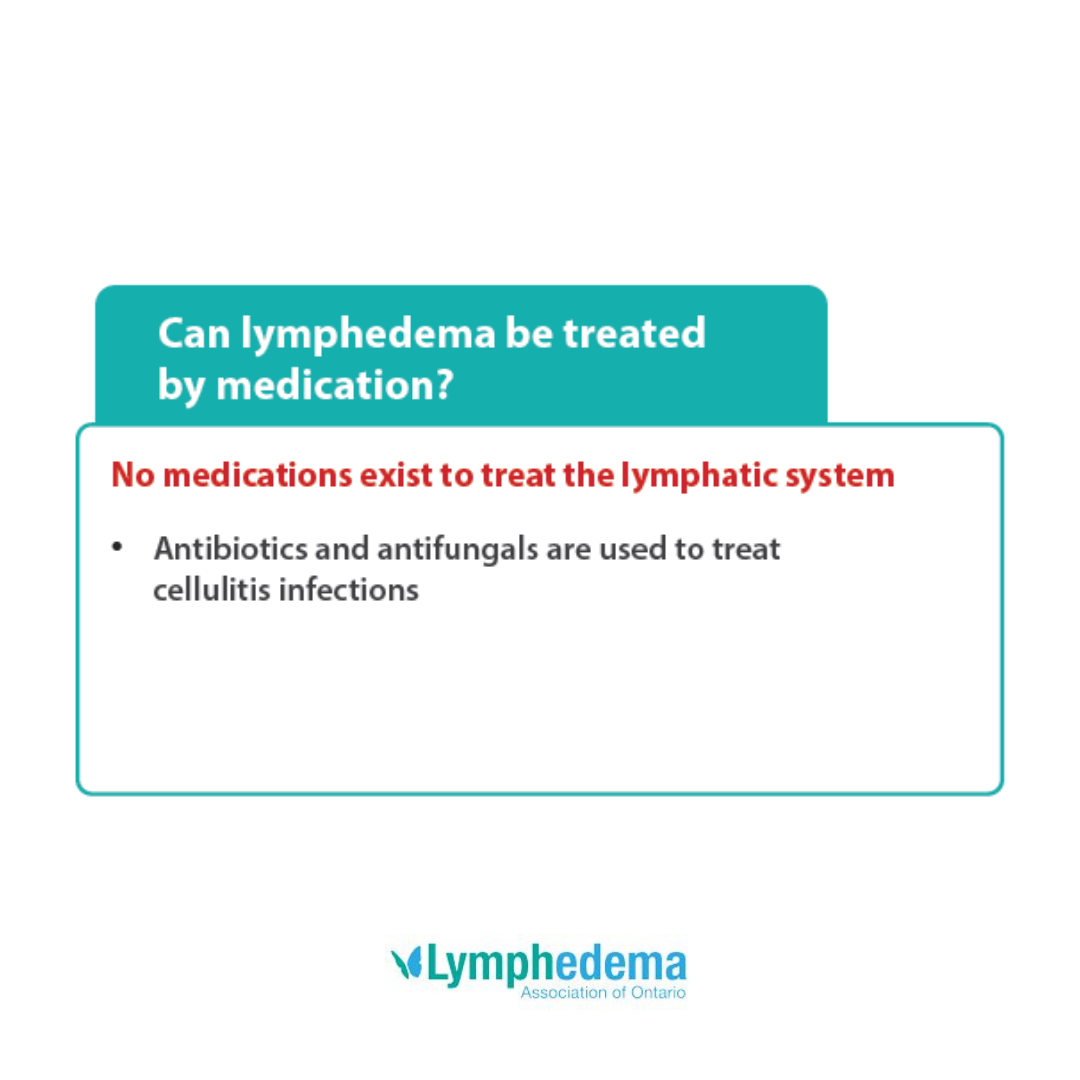 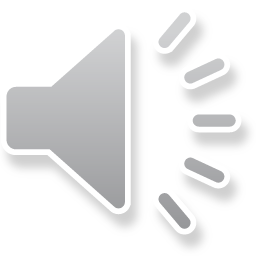 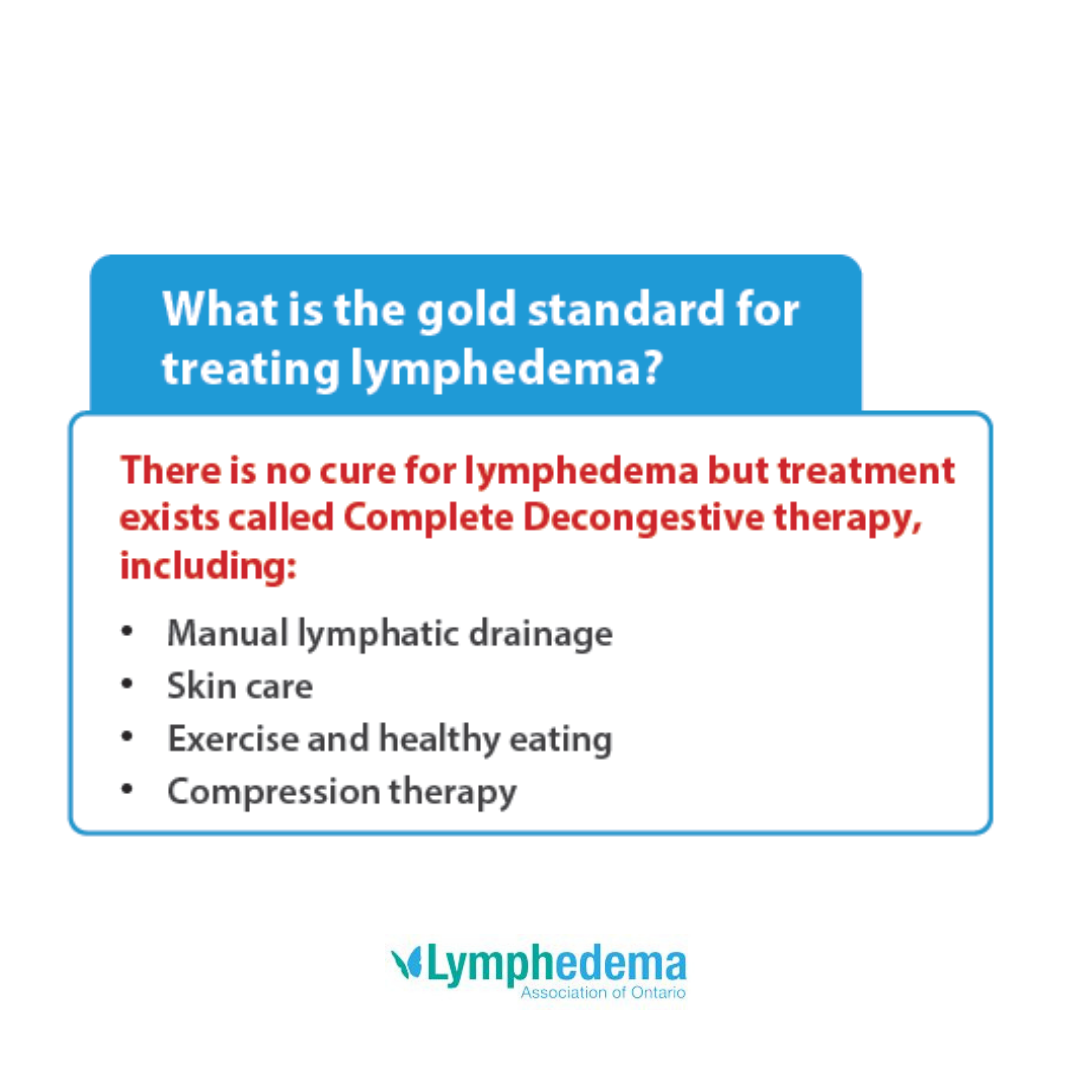 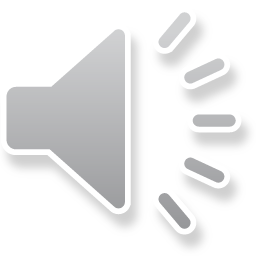 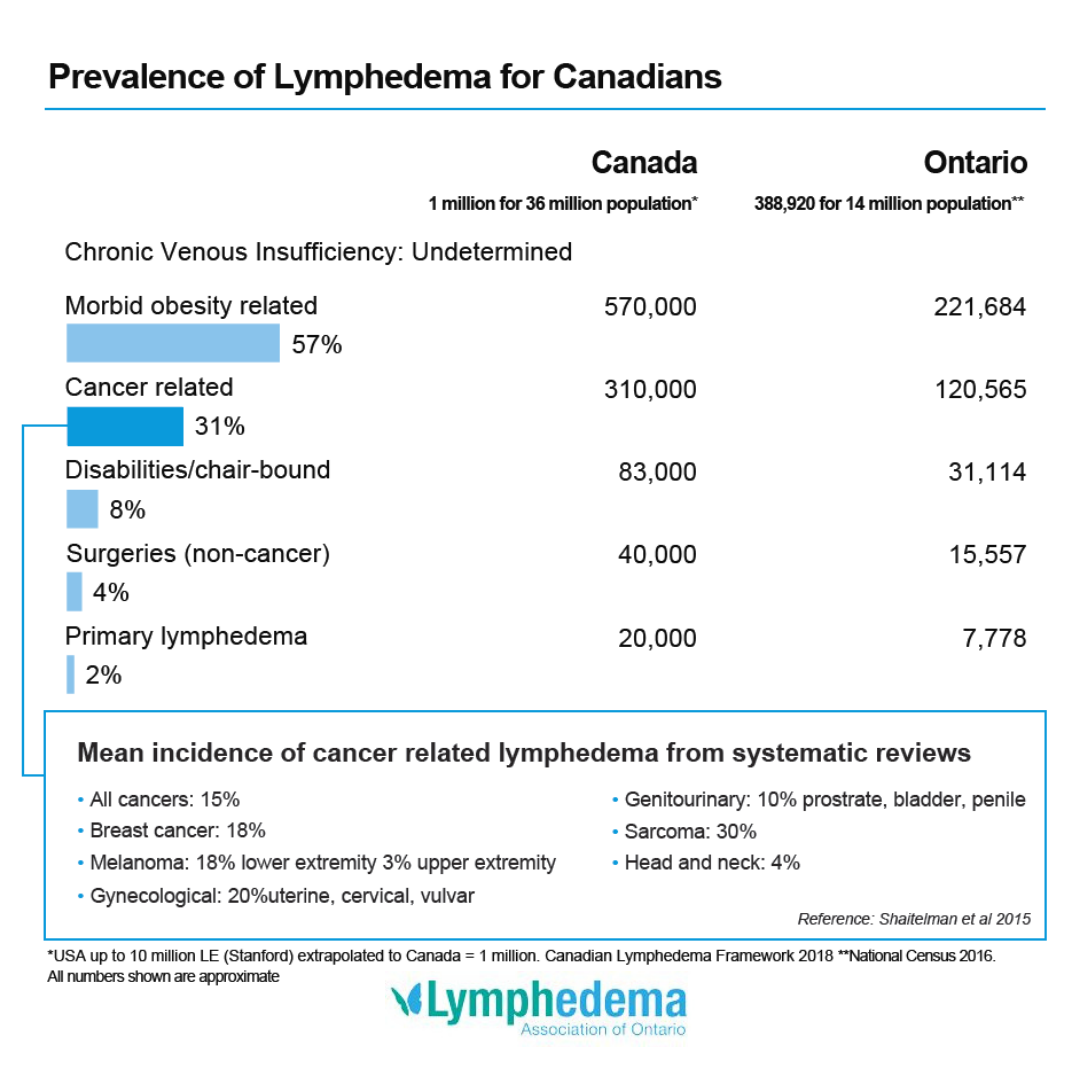 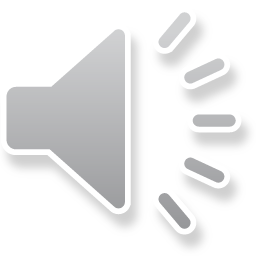 OUR FUNDRAISING GOAL 
AND CURRENT COLLECTED TOTAL
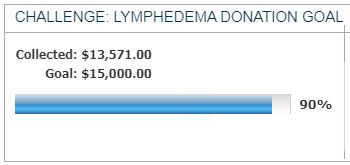 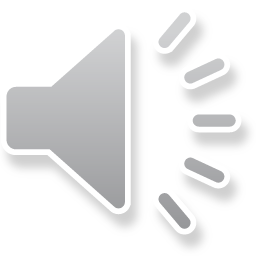 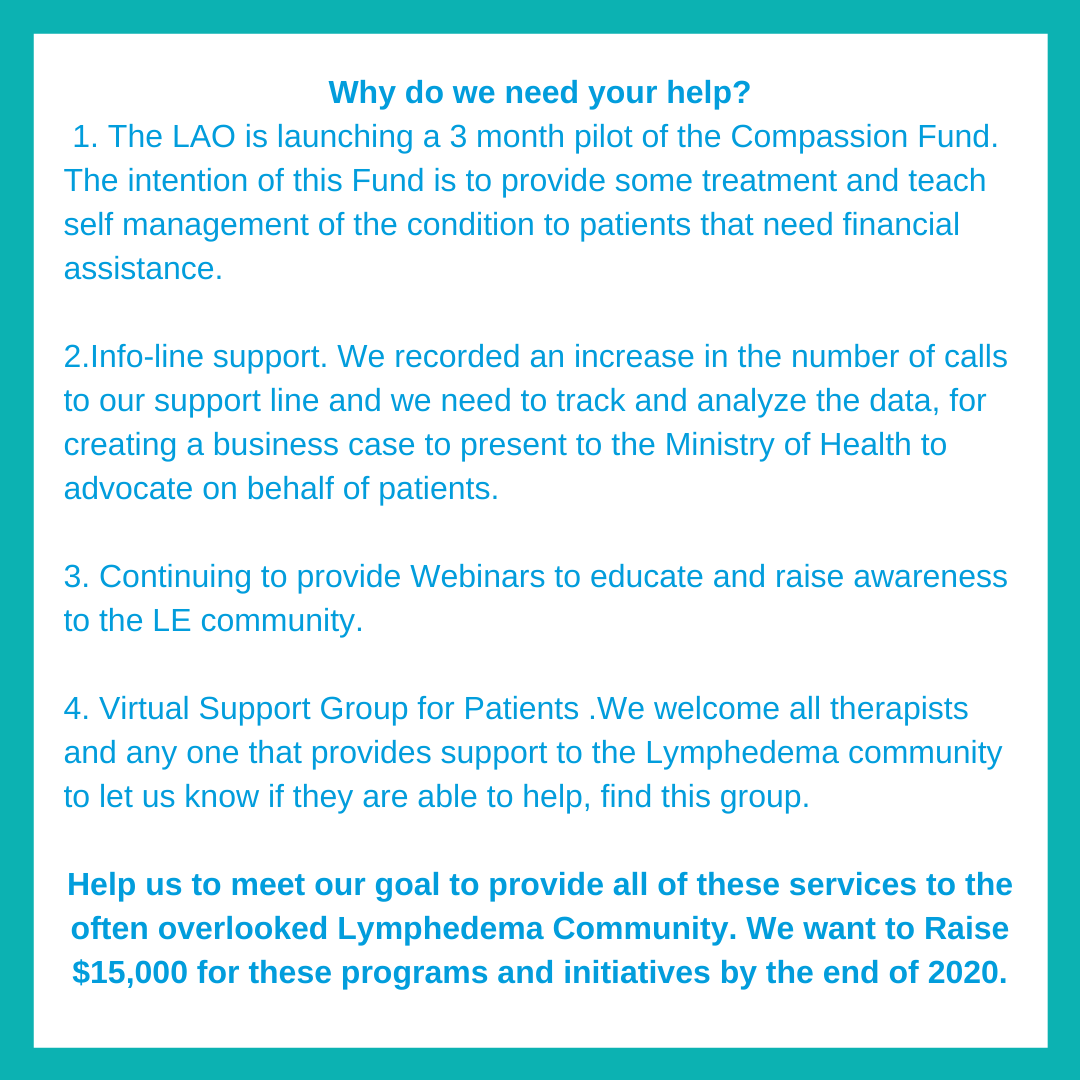 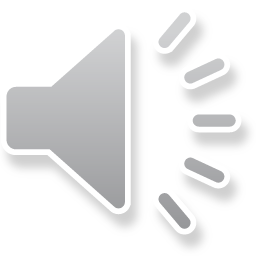 How you 
can 
continue to support
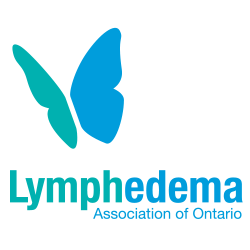 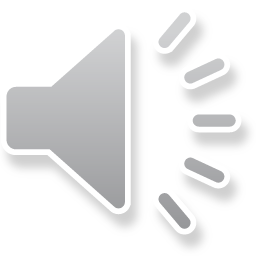 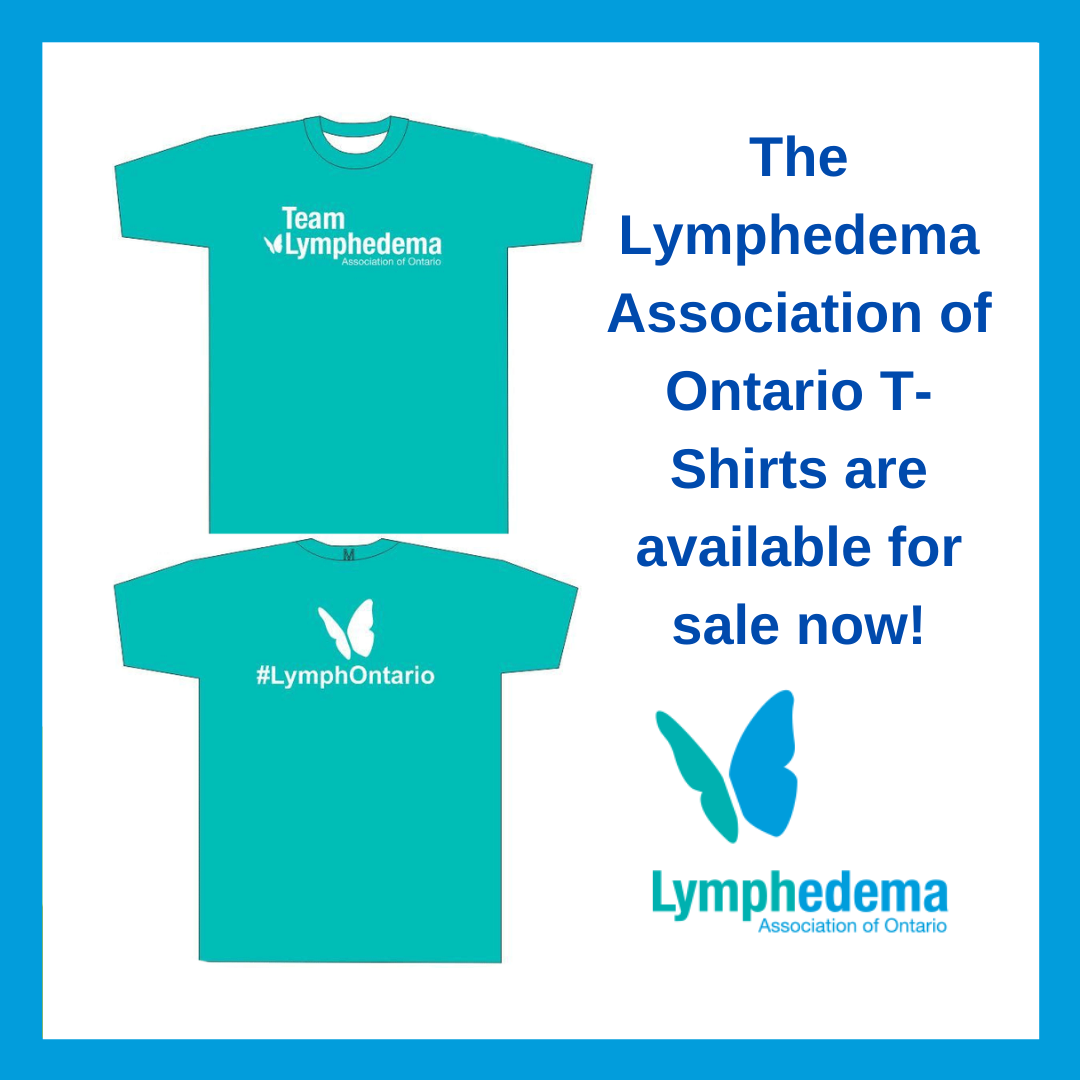 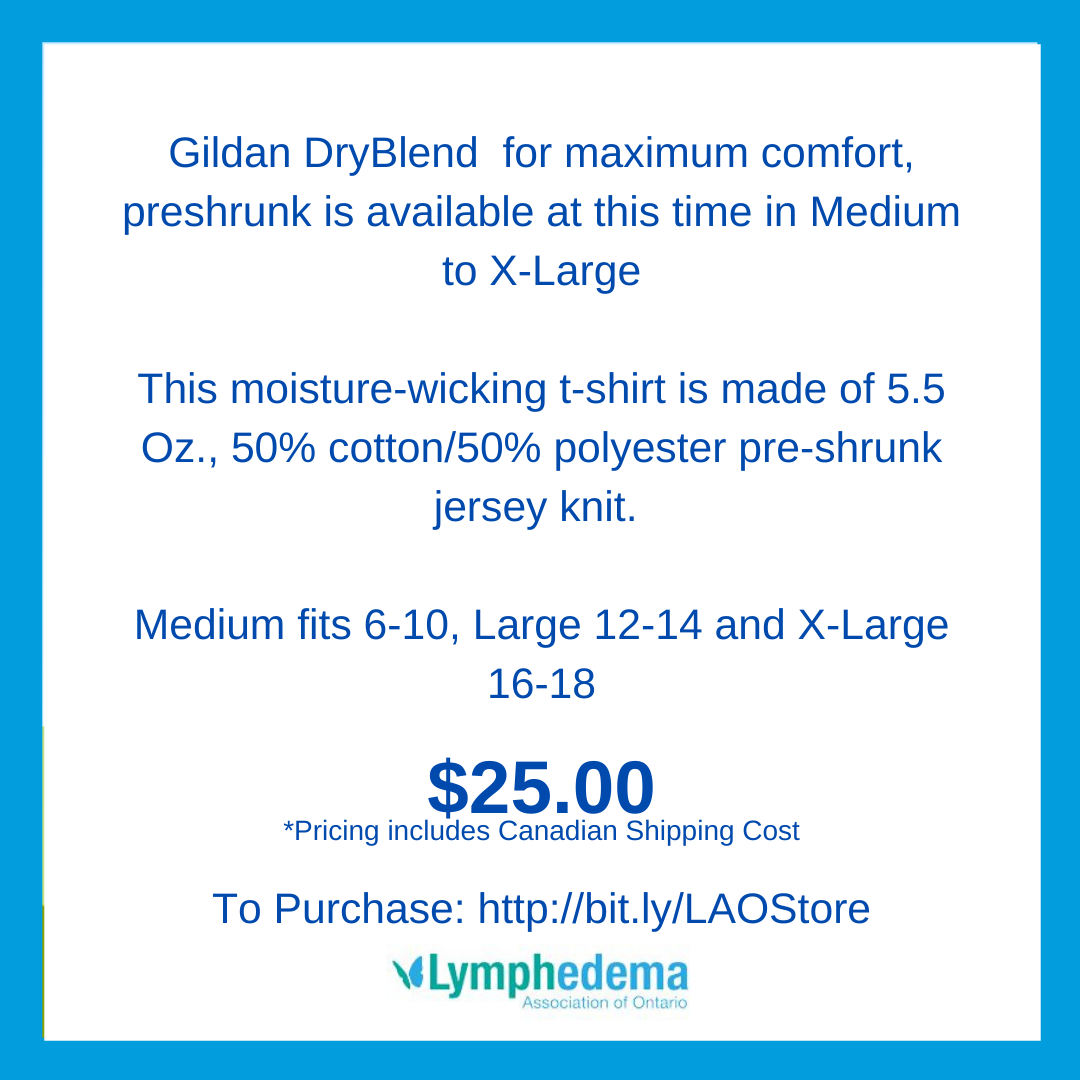 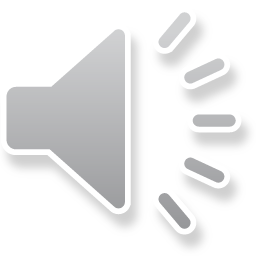 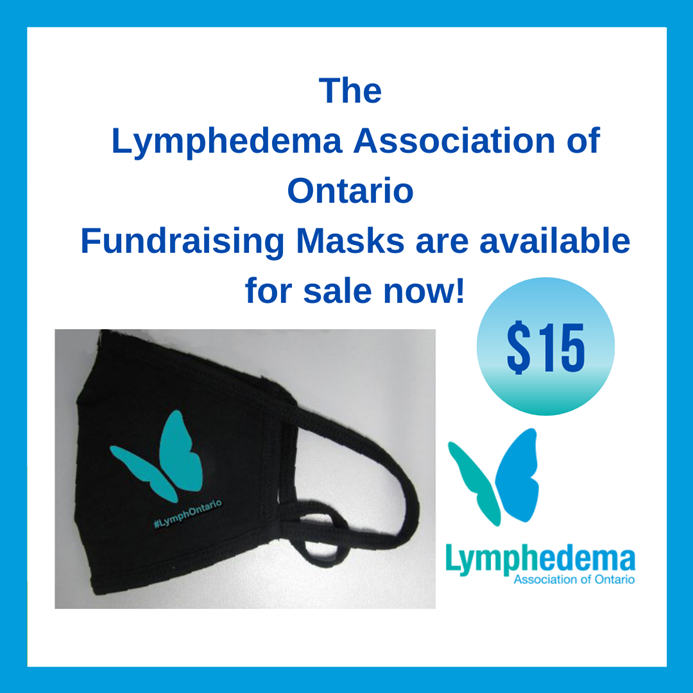 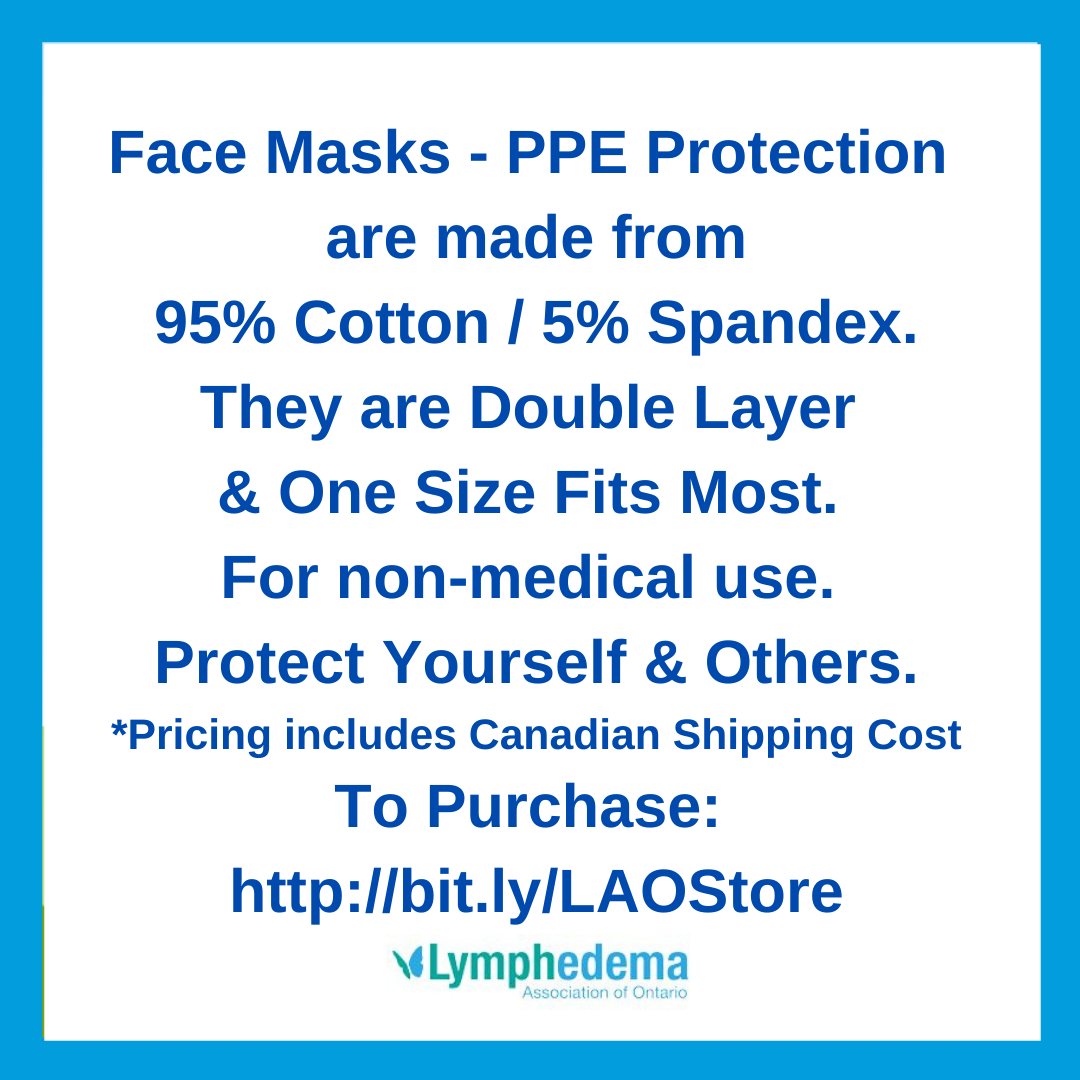 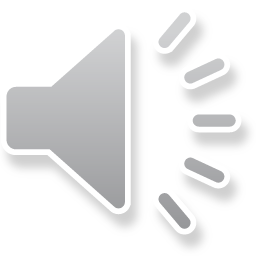 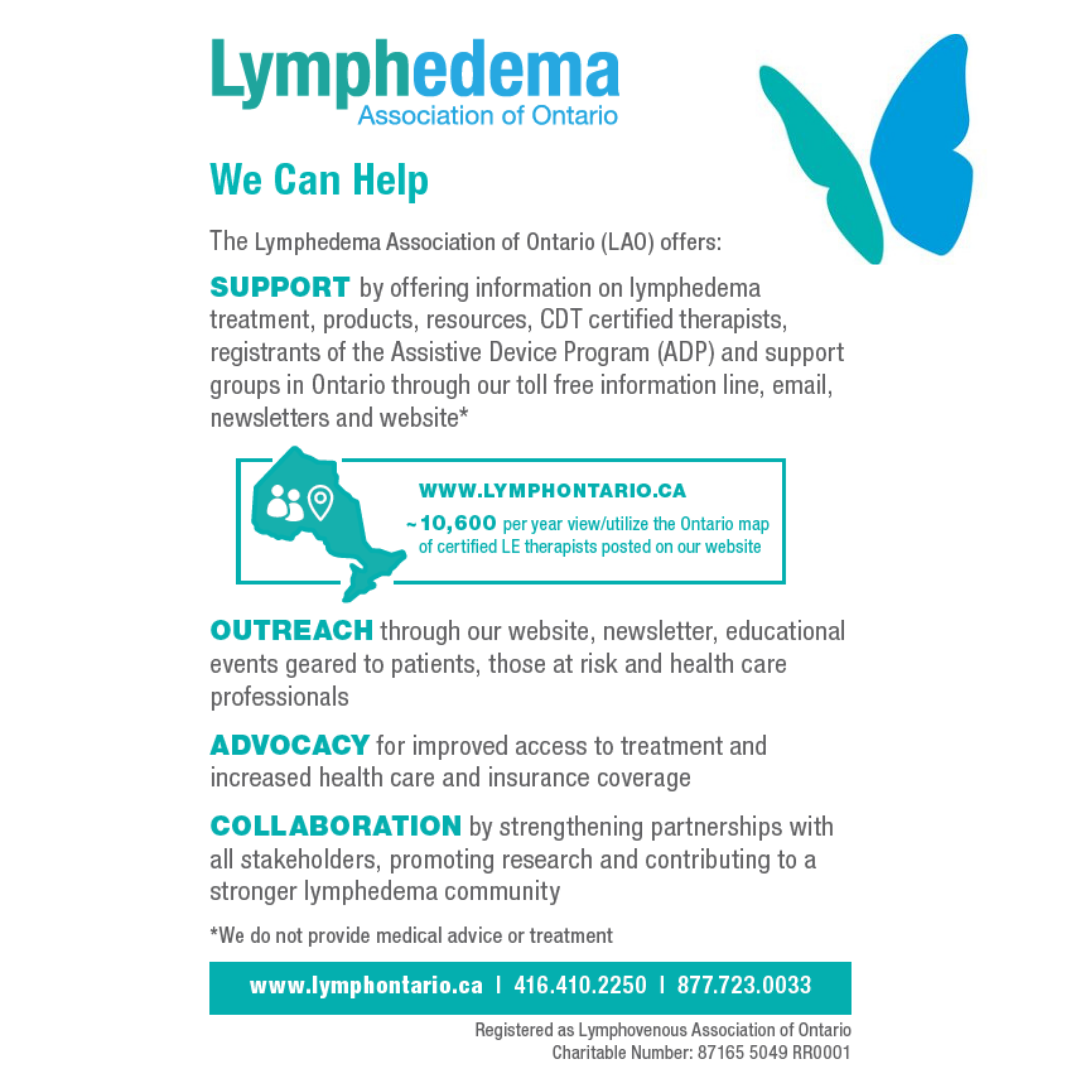 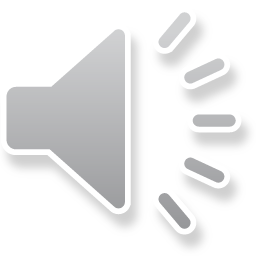 Thank you 
for your efforts 
during 
CHALLENGE: LYMPHEDEMA
And your 
continued support 
of L.A.O.
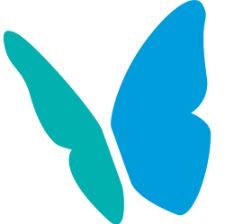 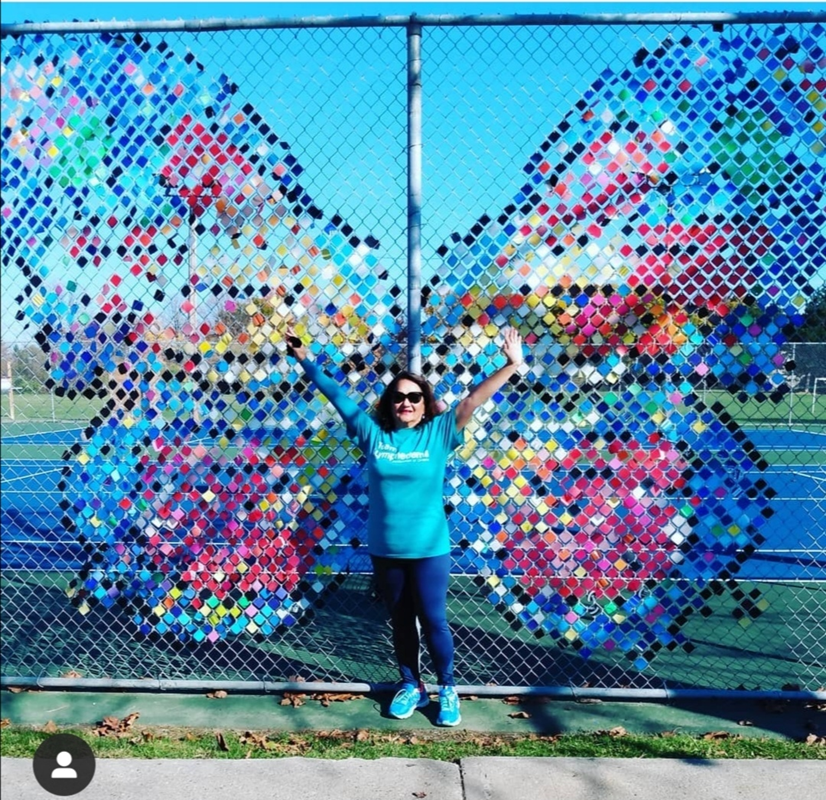 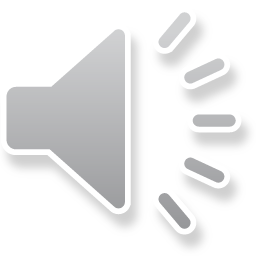 www.Lymphontario.ca
Big thanks to our featured participants – 
Sara Quirling & family, Diane Lieder & family, 
Sara Waddell, Dolores Steinwall, Jaclyn Jones,
Deborah Peniuk & Janet Vanderveen.
And our amazing Board Members & all of our volunteers!
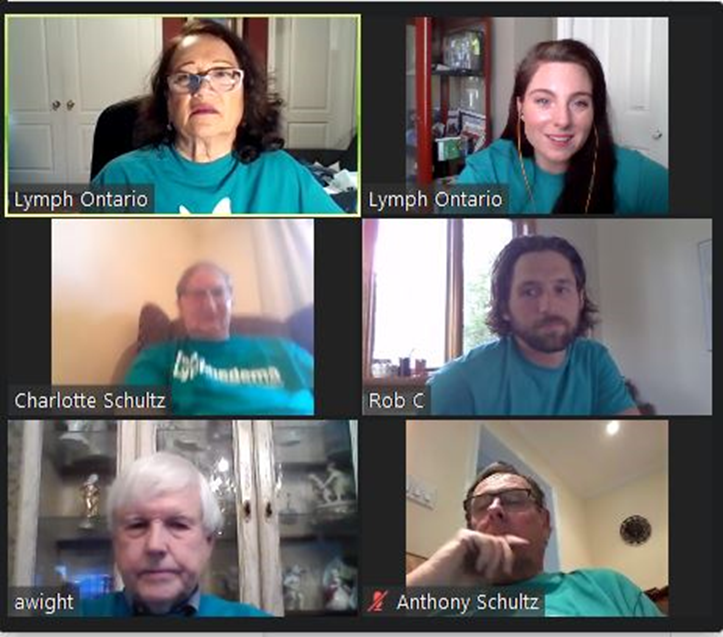 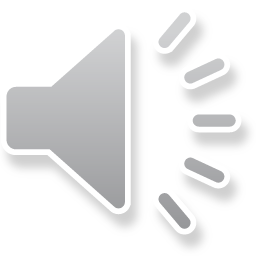 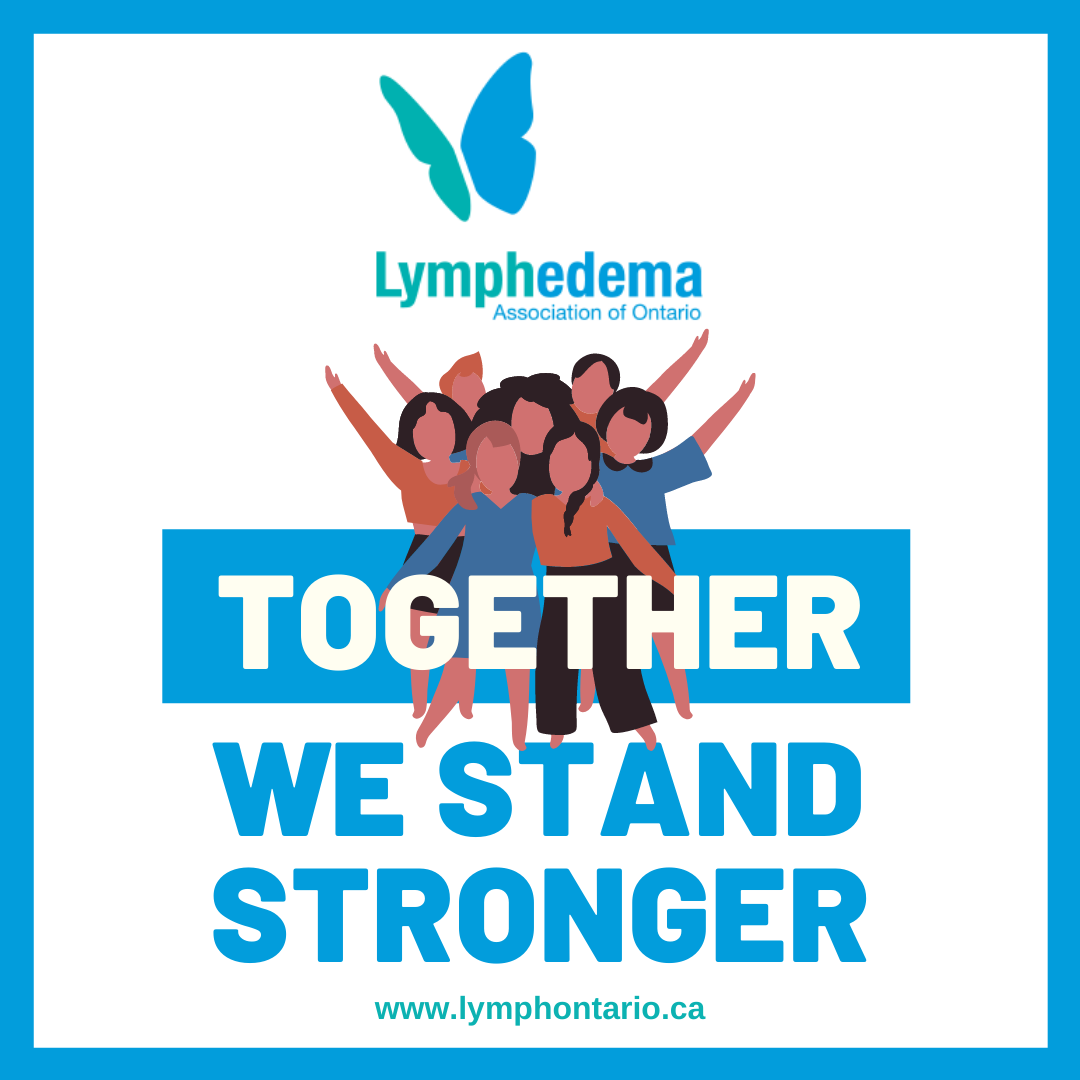 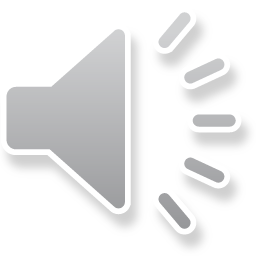